COMMITTEE STRUCTURE
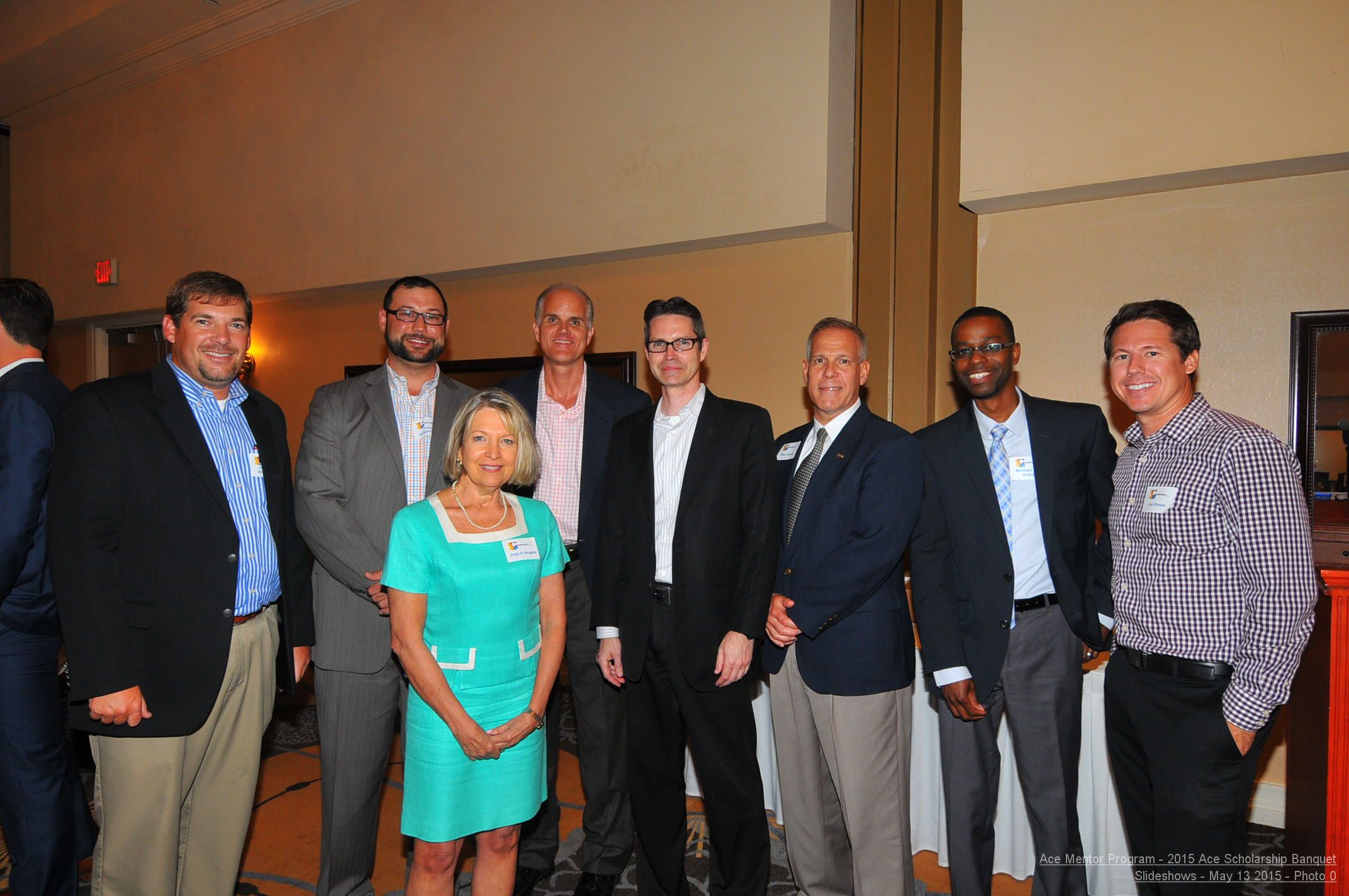 ACE Mentor of Central Florida
Greater Orlando Area
Travis Kolbjornsen
Chairman
COMMITTEE STRUCTURE
BY-LAWS - Mission.  The Corporation has a three-fold mission:
a) To enlighten and motivate students toward architecture, construction, engineering, and related careers, including both the skilled trades and professional pursuits.
b) To provide mentoring and scholarship opportunities for future designers and constructors
Executive Board of Directors: Chairman, Vice Chairman, Secretary and Treasurer
COMMITTEE STRUCTURE
Chairman Duties: 
Effect or monitor Implementation of  decision by the Board, preside over all meetings of the Board and Executive Committee.
Vice Chairman Duties: 
As may be assigned by Board.  In absence of Chairman shall perform duties of the Chairman.
COMMITTEE STRUCTURE
Secretary Duties: 
Promote communication among Board Committees and the Board via contact with Committee Chairpersons prior to each board meeting and other actions appropriate to support the full and active function of Board Committees; keep running list of tasks to be completed
Treasurer Duties: 
Shall be chairman of Finance Committee; shall be responsible for custody and investment of all funds; shall keep full and accurate accounts of receipts and disbursements of the Corporation and provide financial statements at each meeting
COMMITTEE STRUCTURE
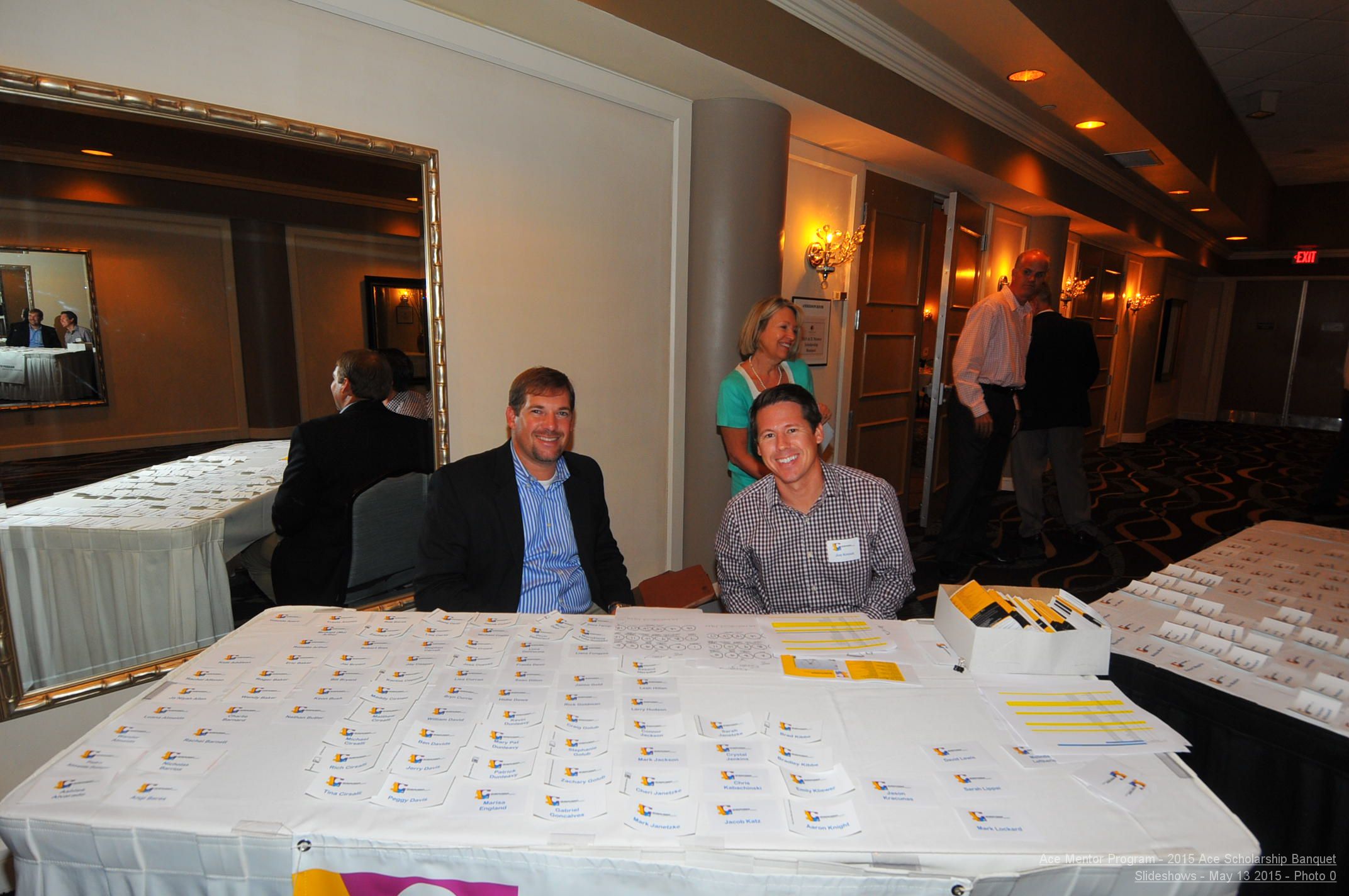 COMMITTEE STRUCTURE
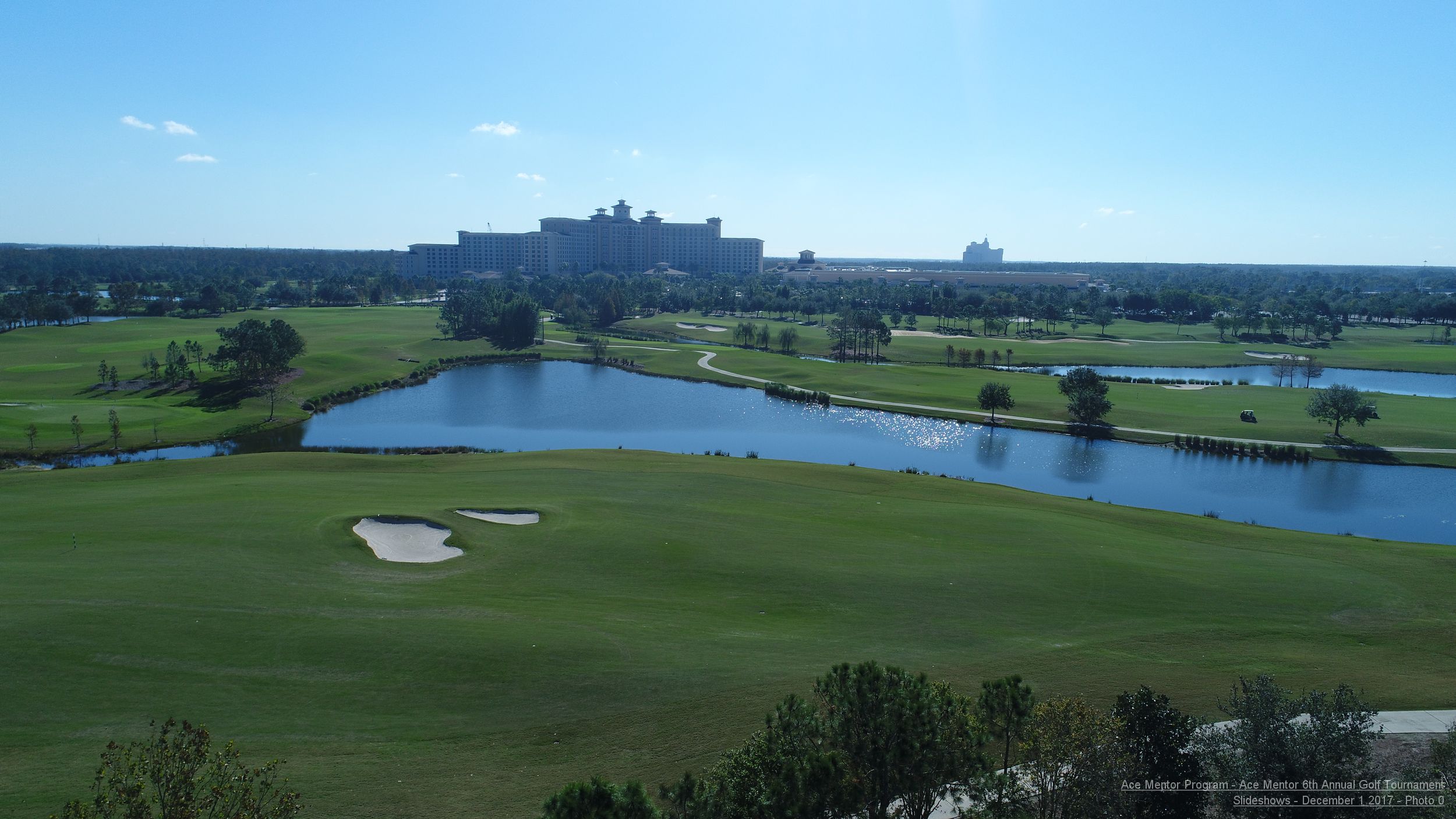 COMMITTEE STRUCTURE
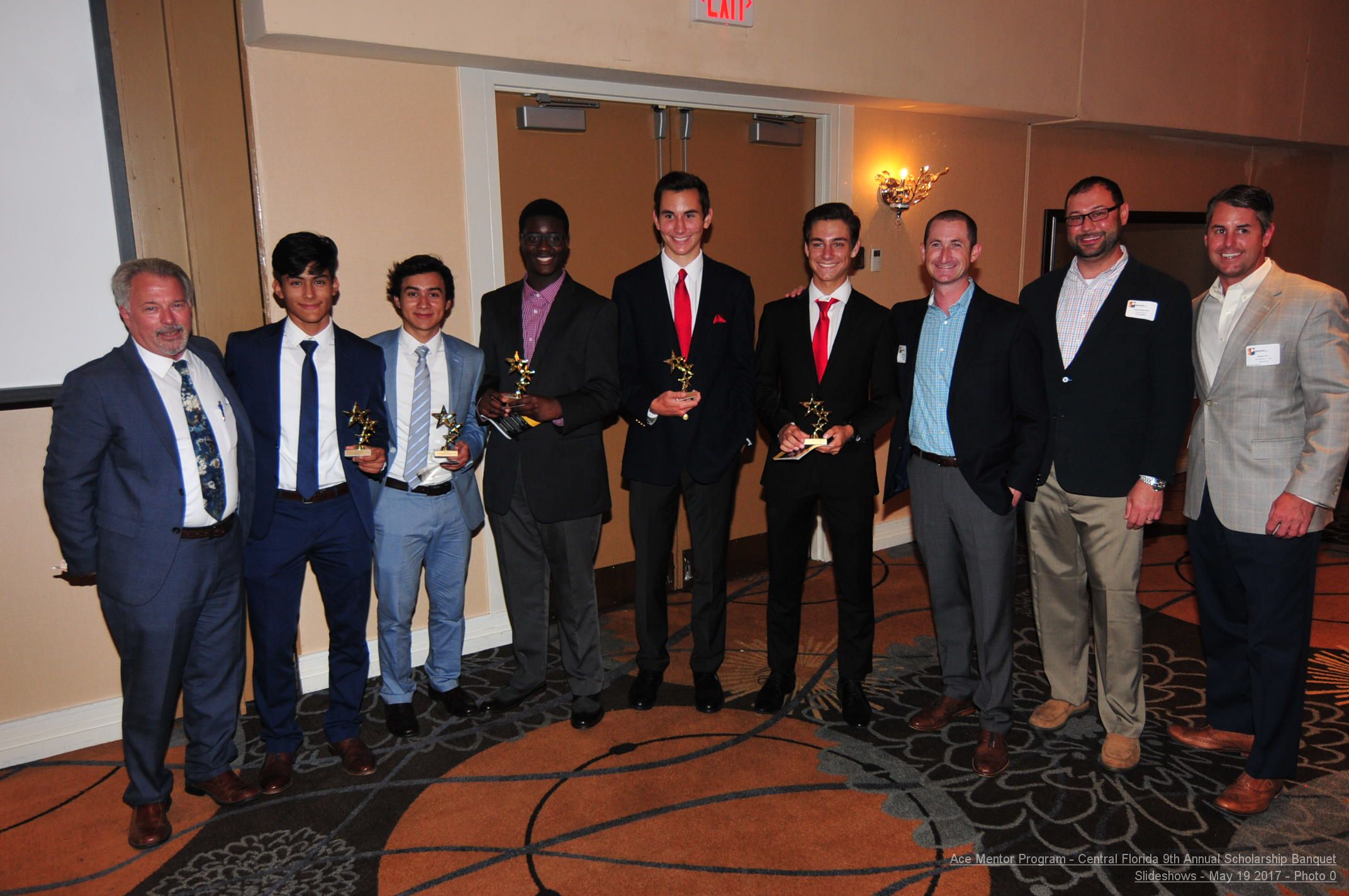 COMMITTEE STRUCTURE
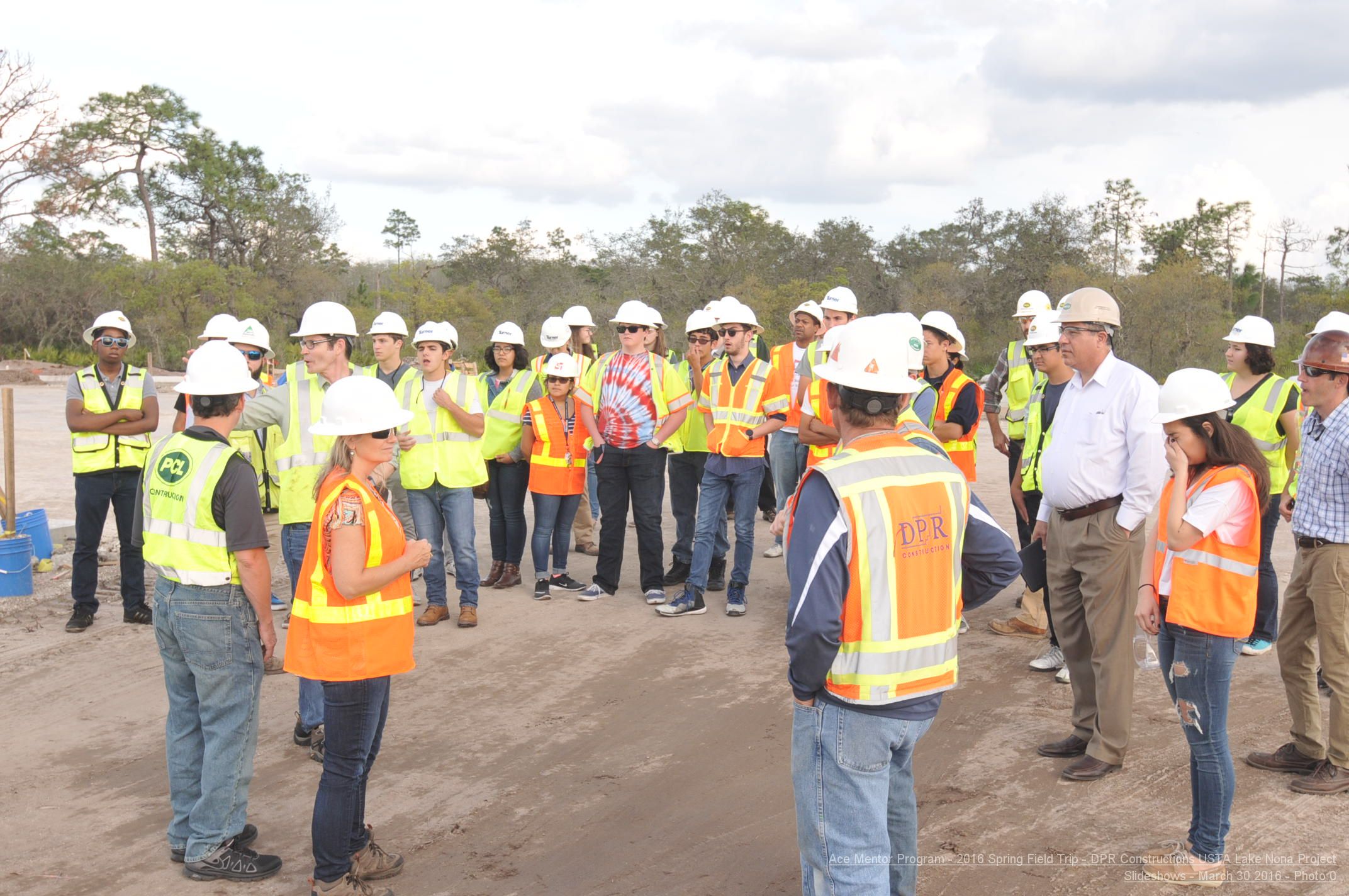 COMMITTEE STRUCTURE
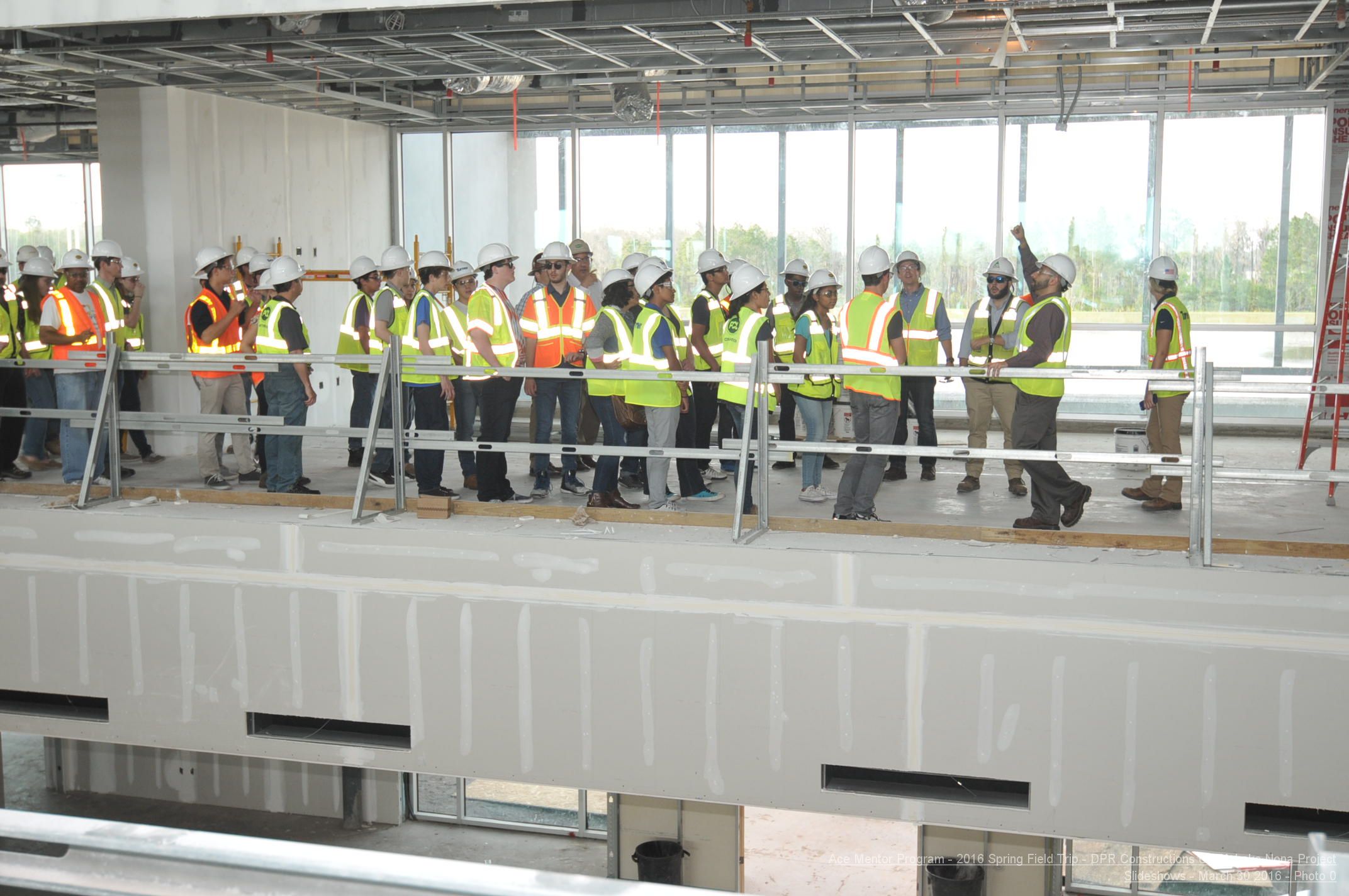 COMMITTEE STRUCTURE
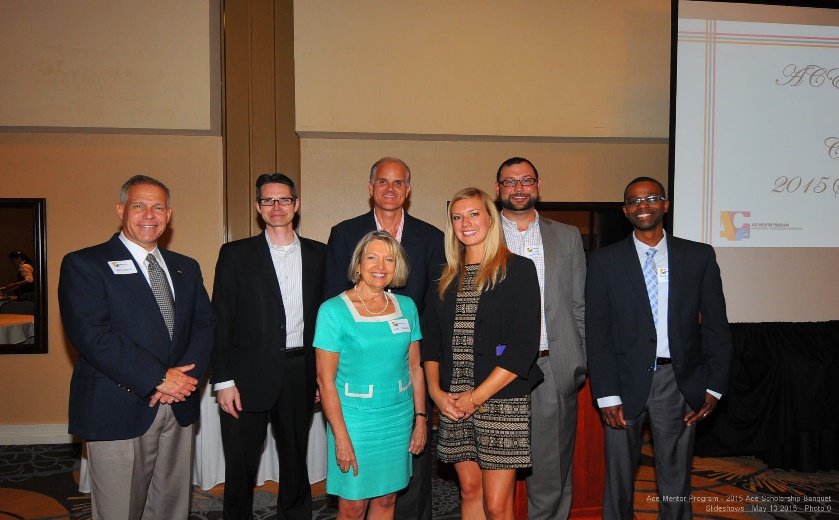 Board of Directors – Supporting our local ACE Mentor Program in Central Florida takes a TEAM of leaders across the ACE industry as well as other industries including banking, law and insurance.
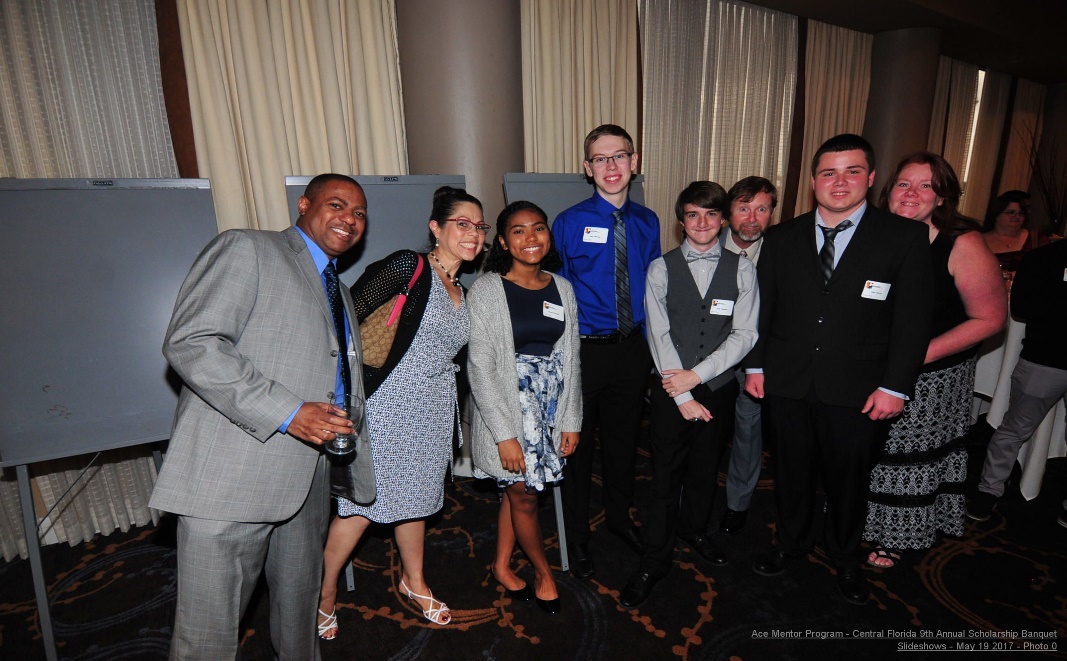 COMMITTEE STRUCTURE
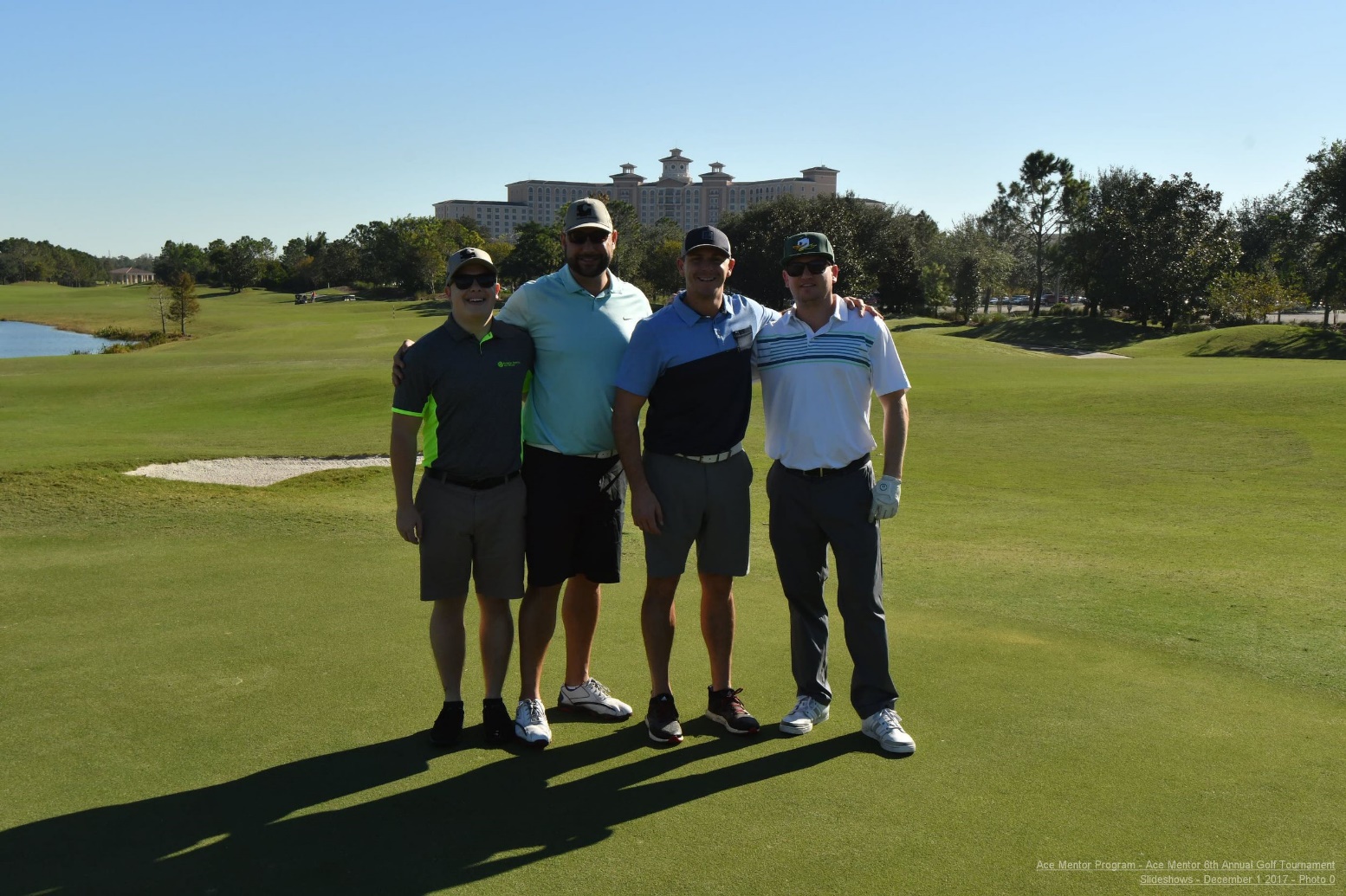 Travis Kolbjornsen, LEED AP – Chairman
Barton Malow Company
General Contractor
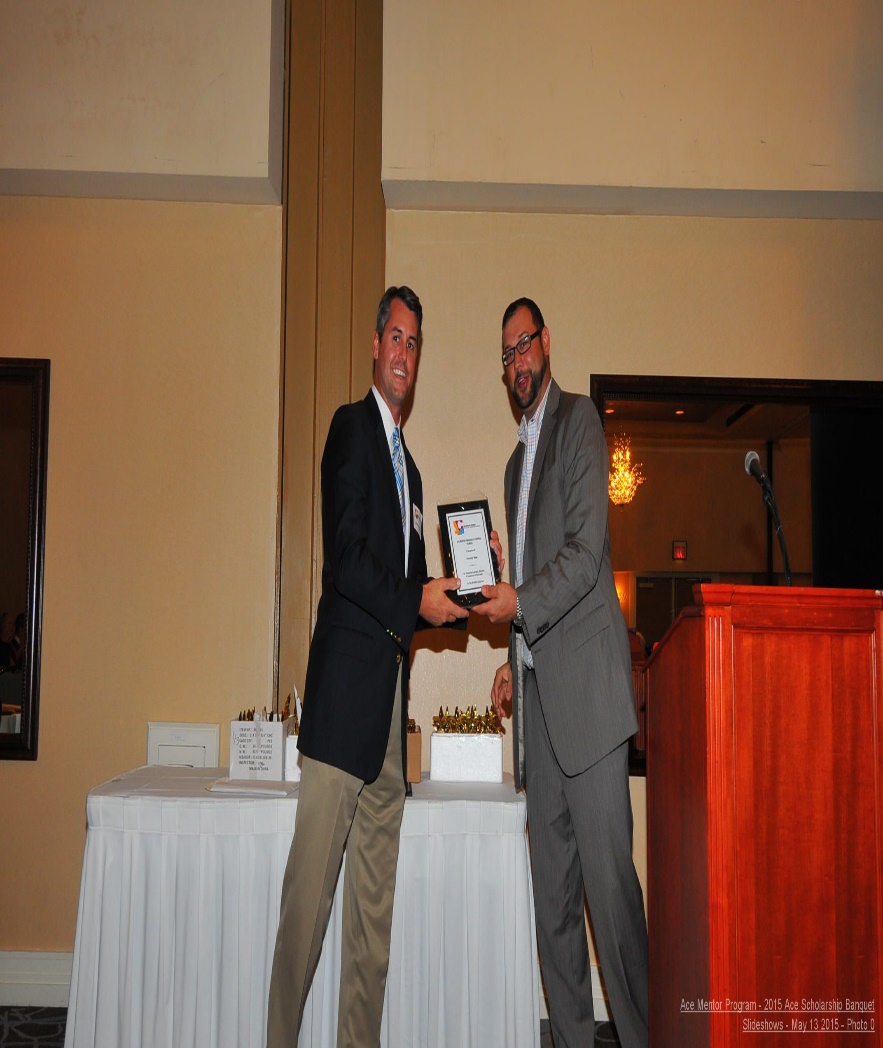 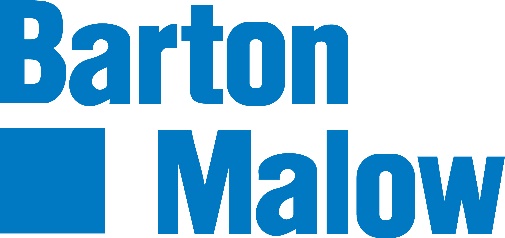 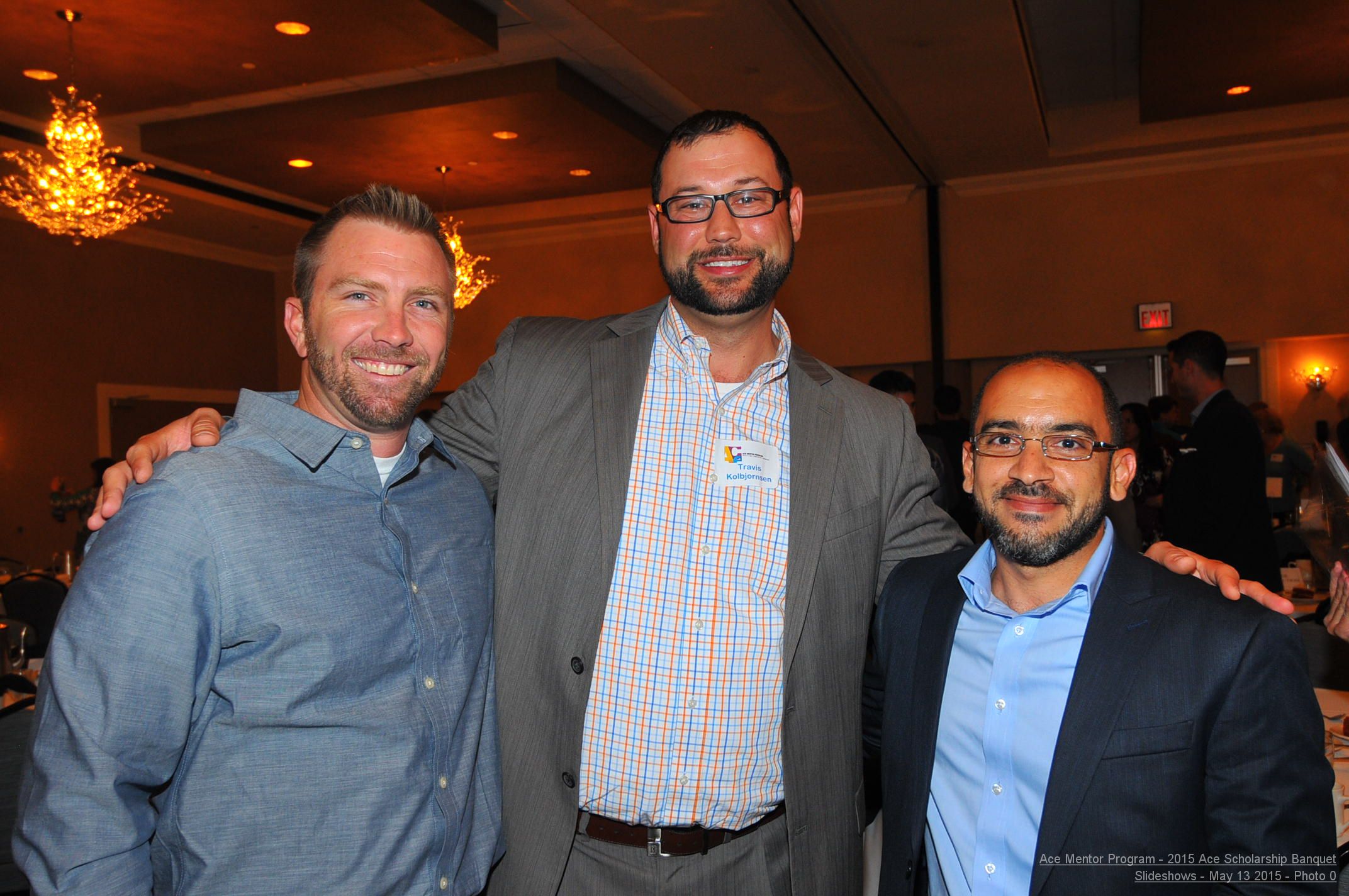 COMMITTEE STRUCTURE
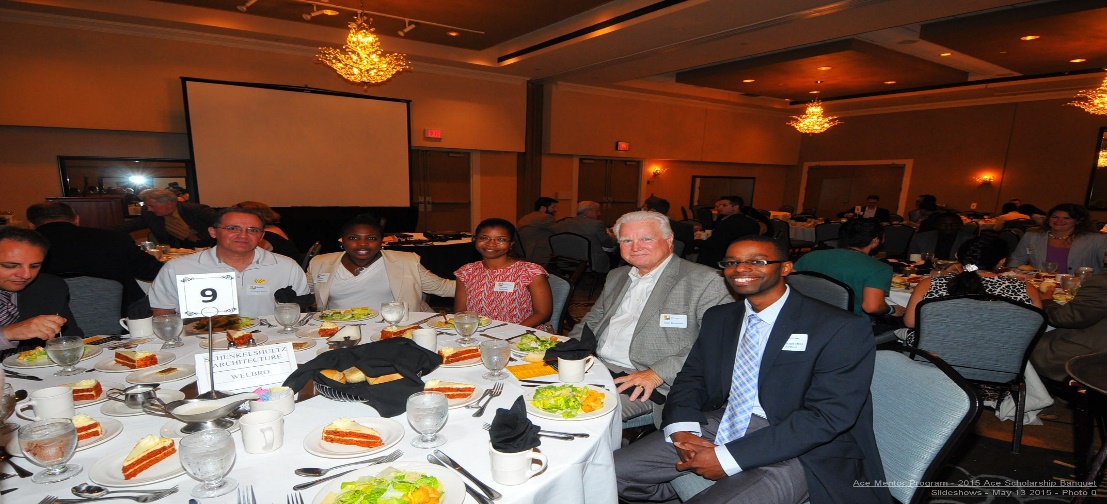 Mo Arthur, AIA – Vice Chairman
Orange County Public Schools (CMI)
Owner’s Rep / Architect
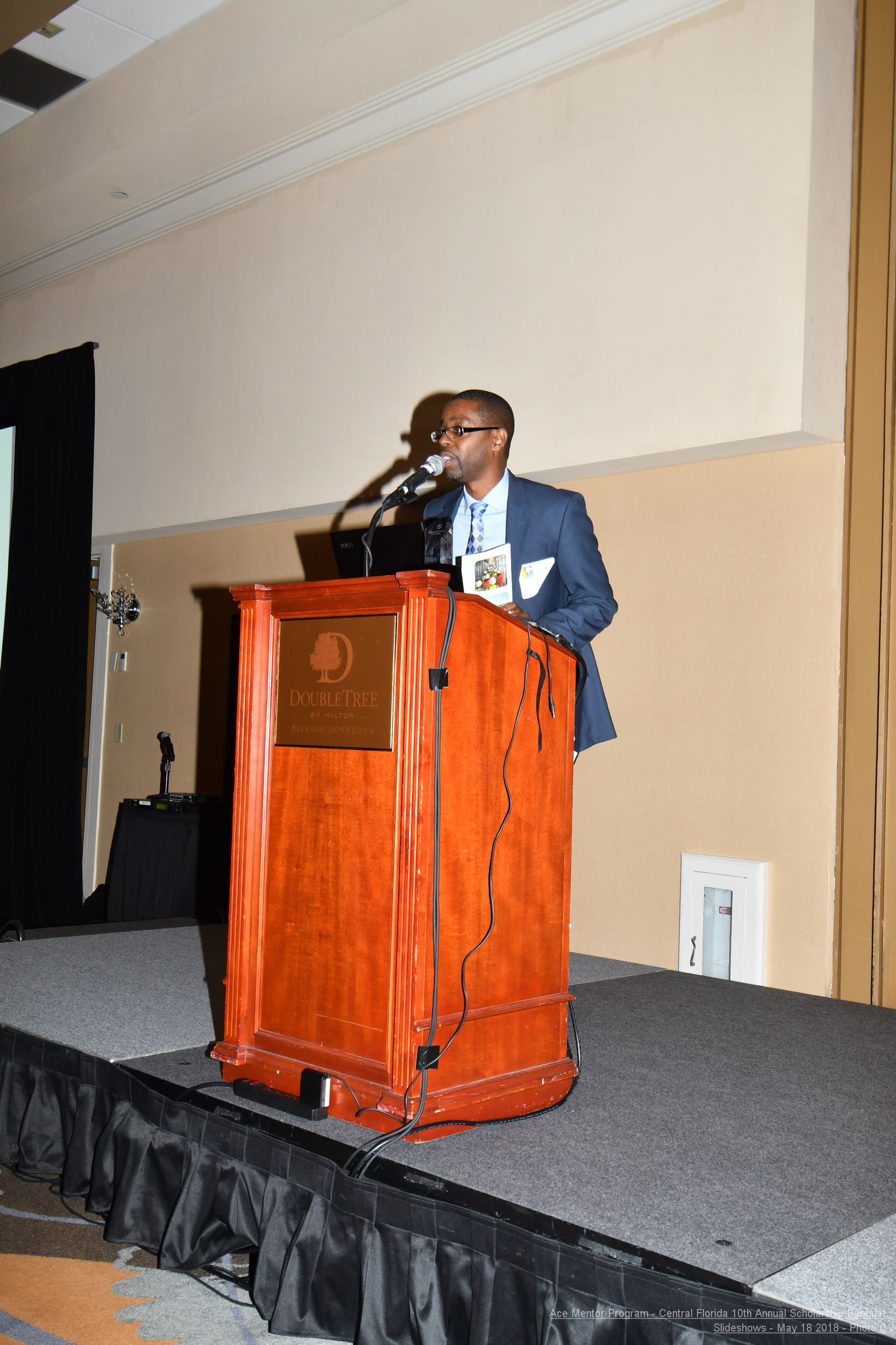 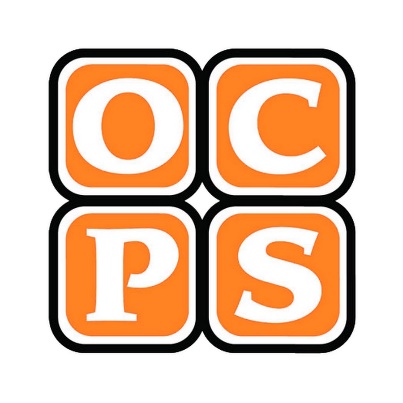 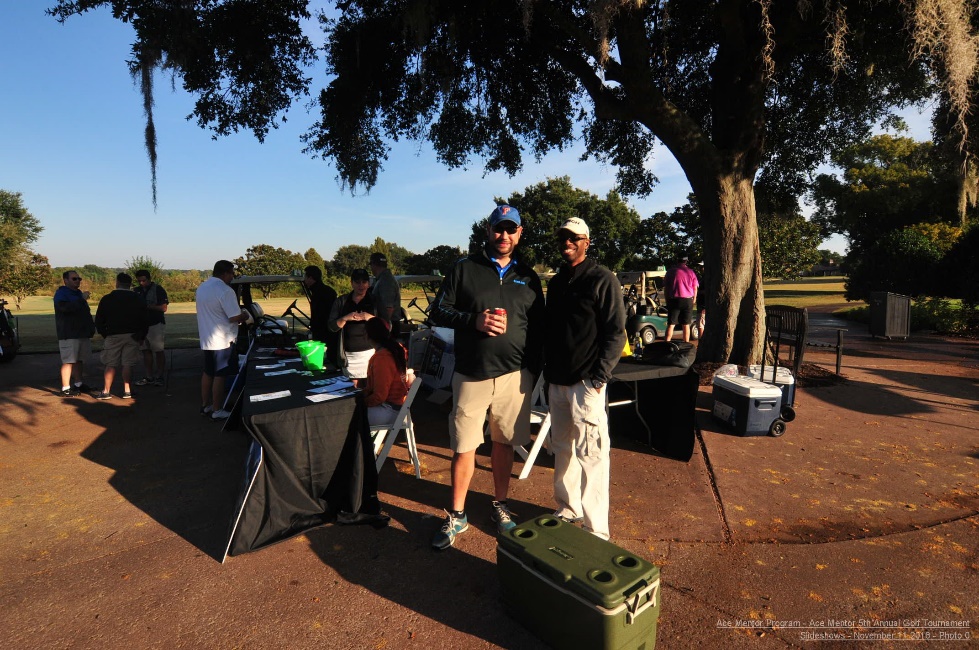 COMMITTEE STRUCTURE
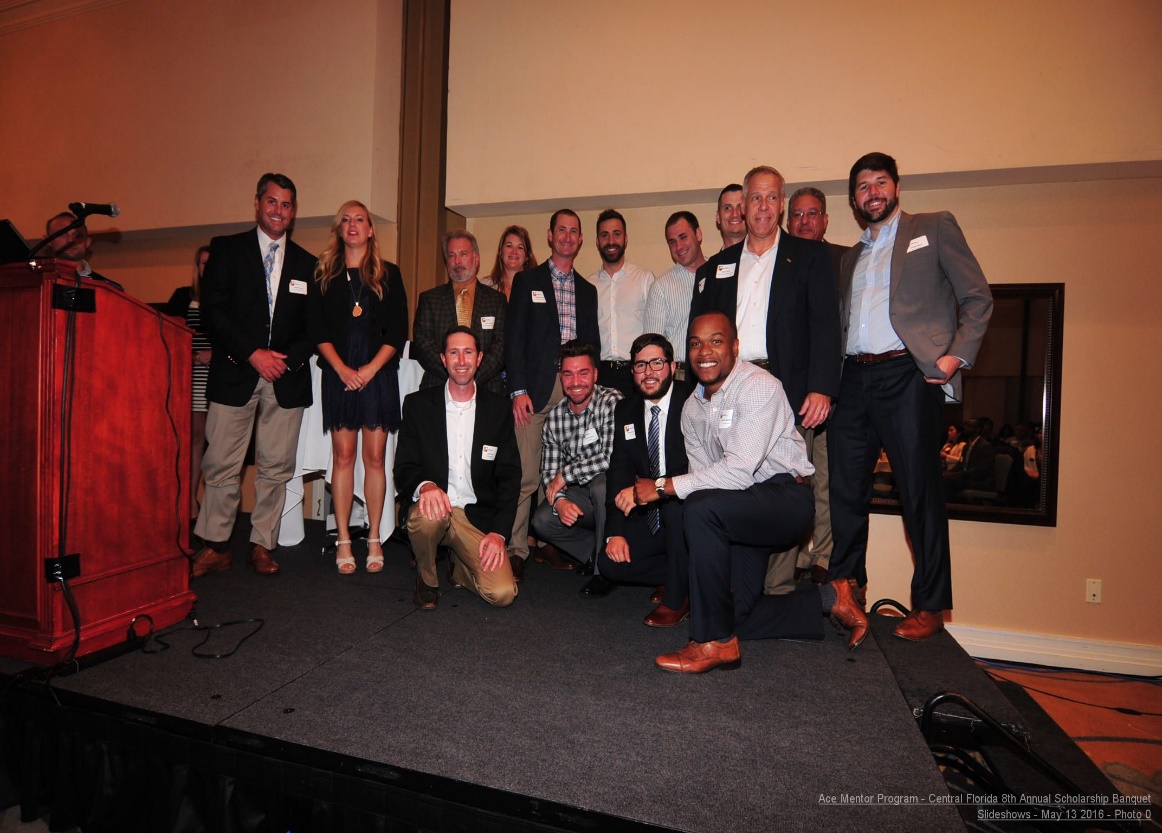 Andrew Laney – Treasurer
Winter Park Bank
Banker
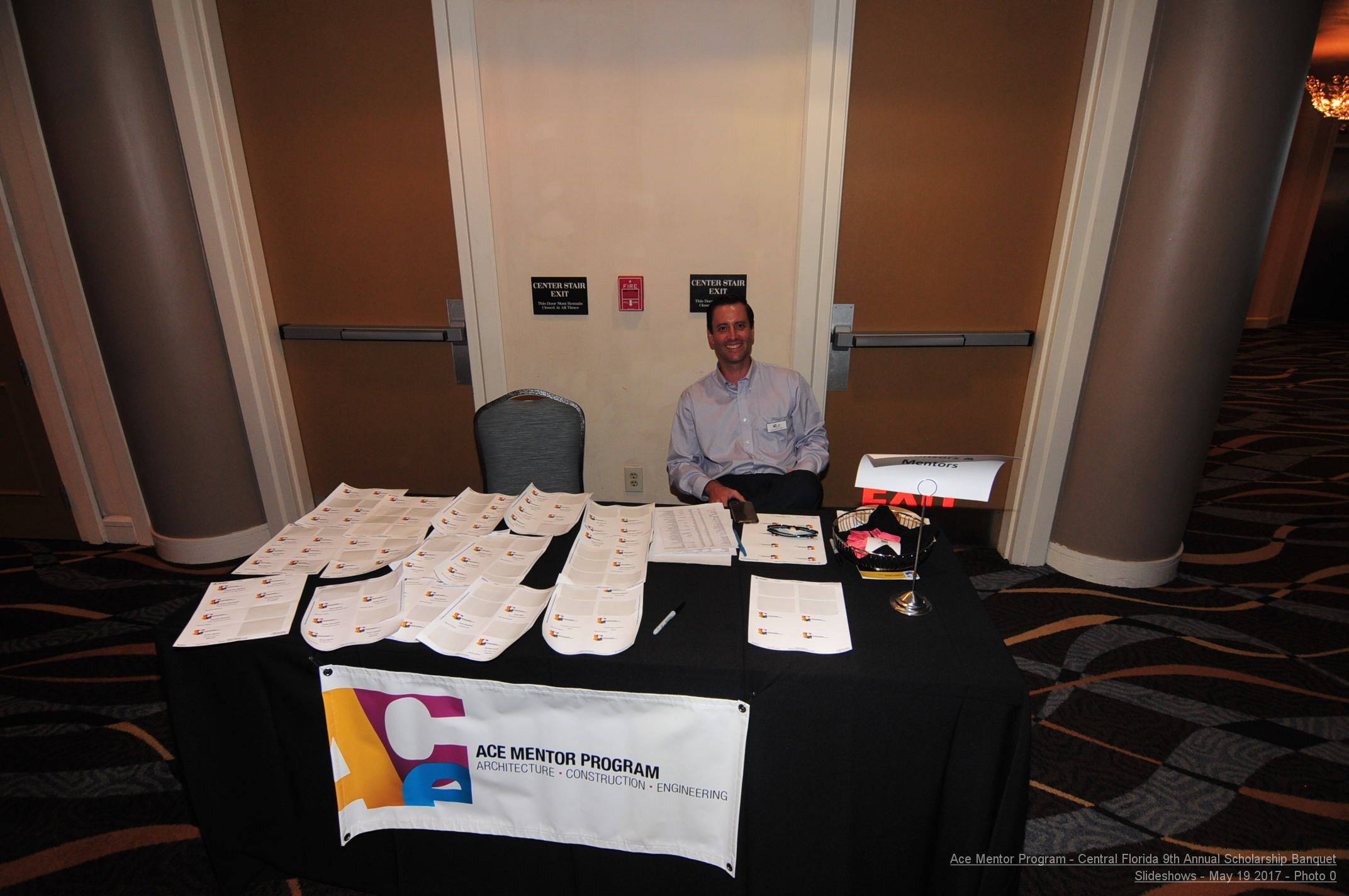 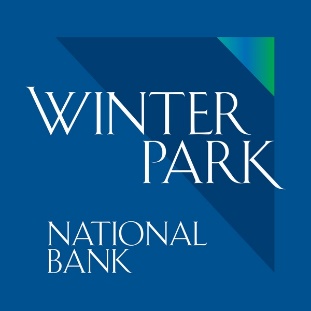 COMMITTEE STRUCTURE
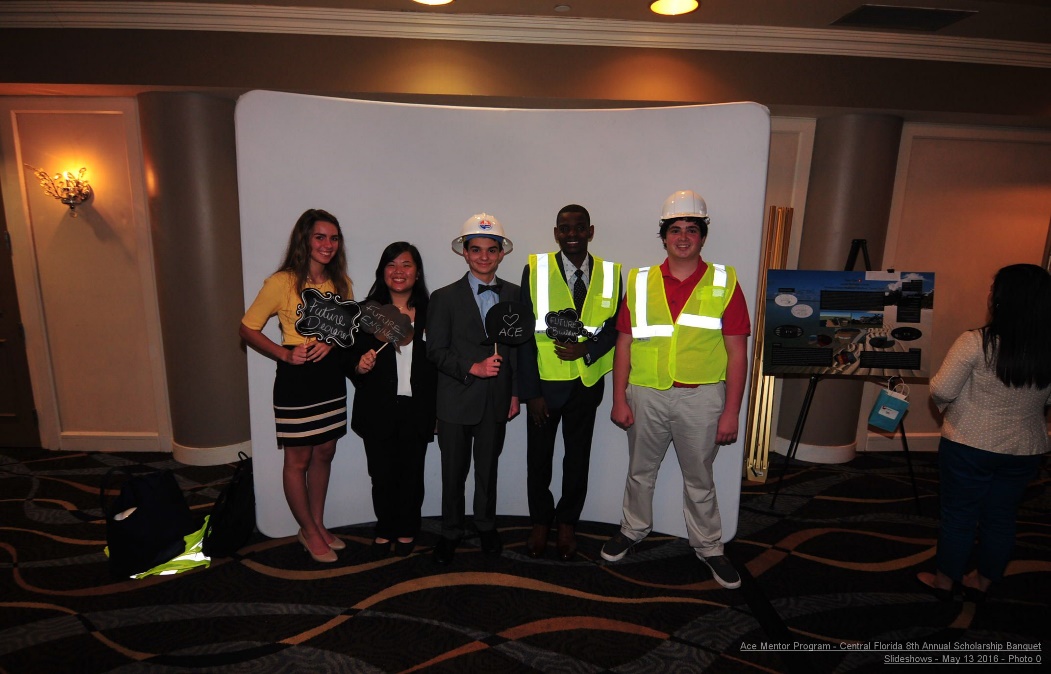 Brad Kroger, P.E. – Secretary
Matern Professional Engineering
Engineer
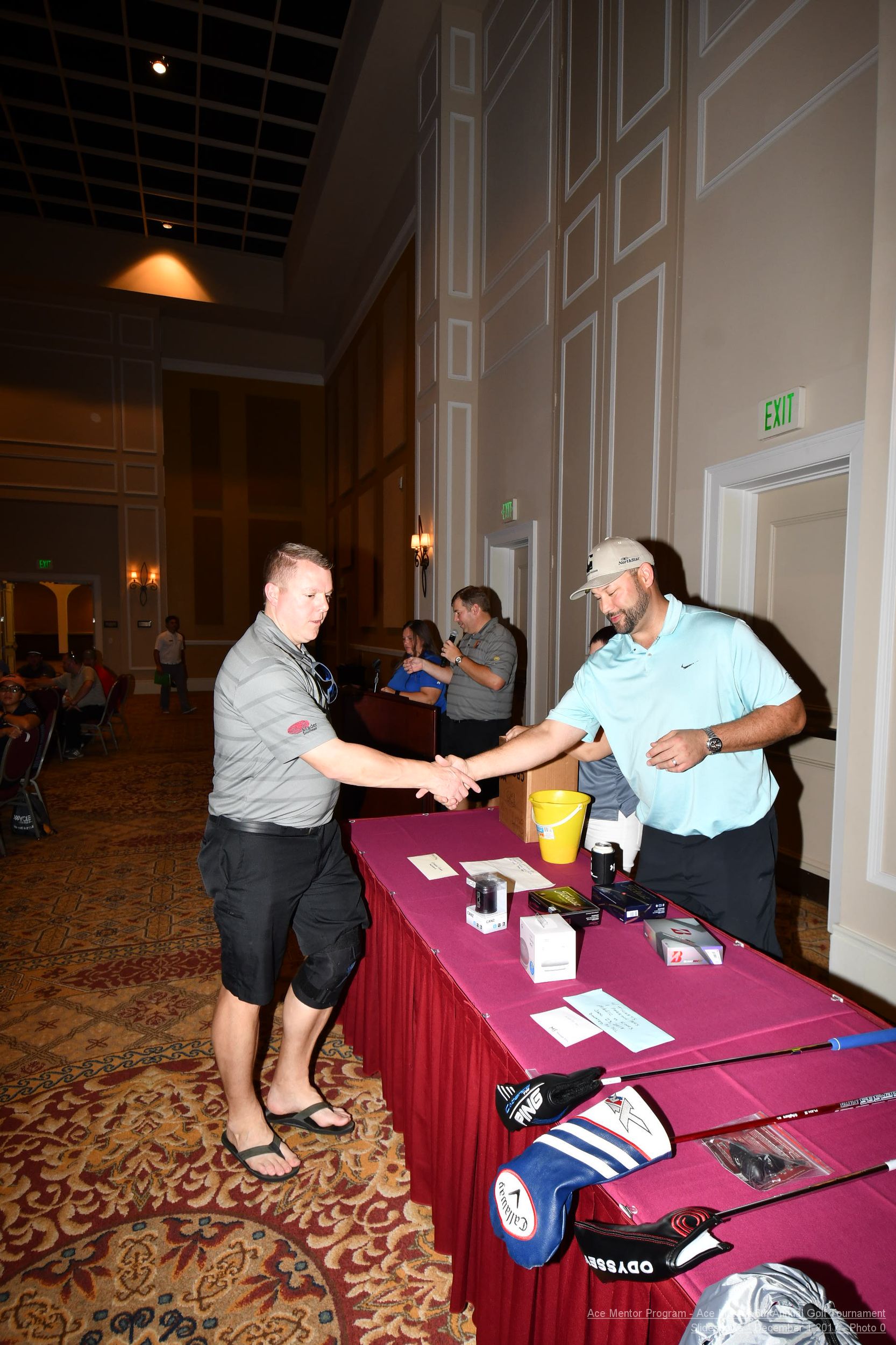 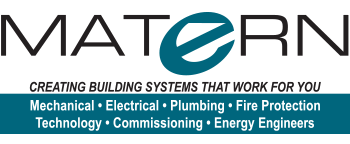 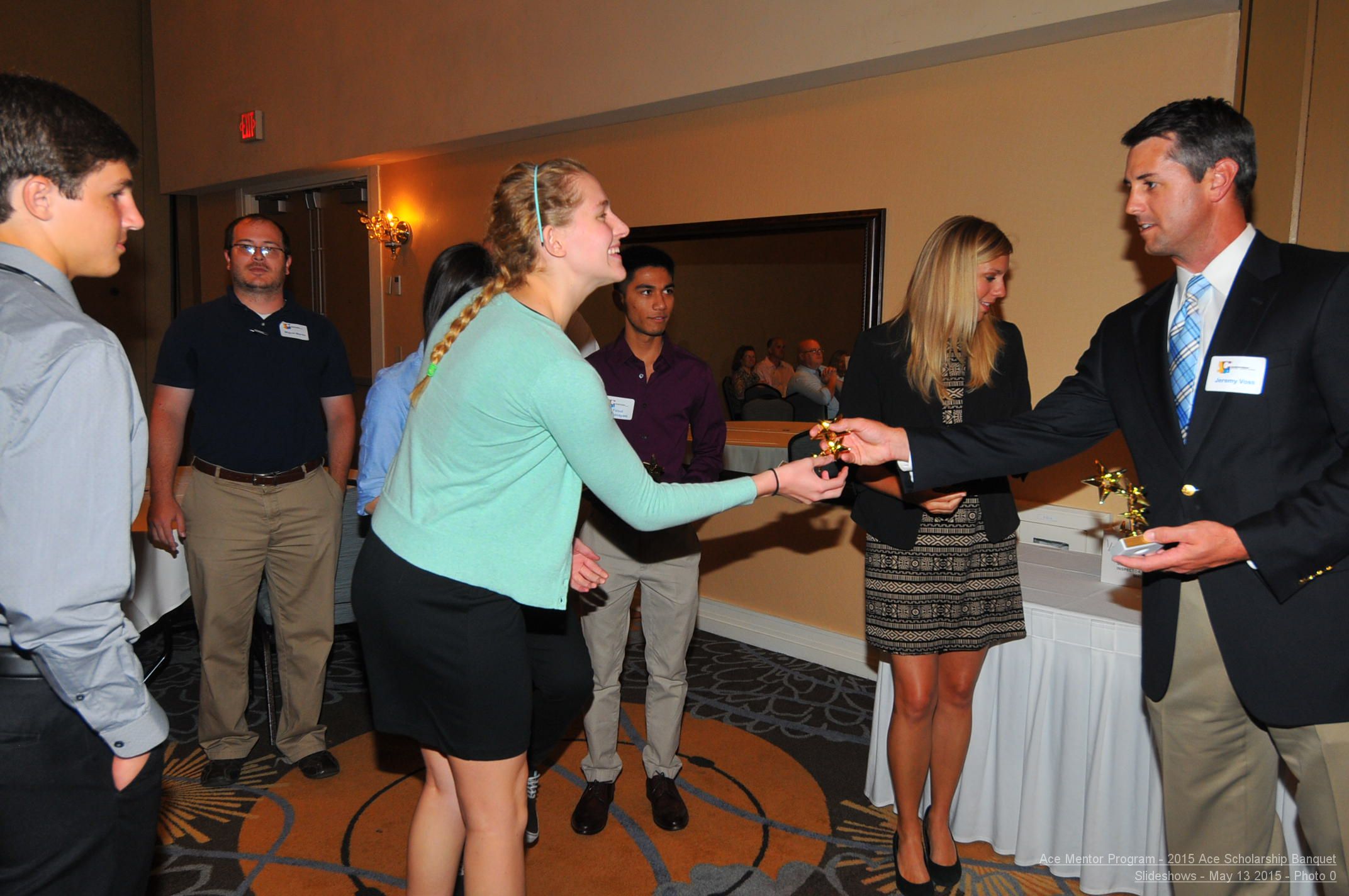 COMMITTEE STRUCTURE
Judy D’Angelo – Student Committee Chair
Matern Professional Engineering
Engineer / Controller
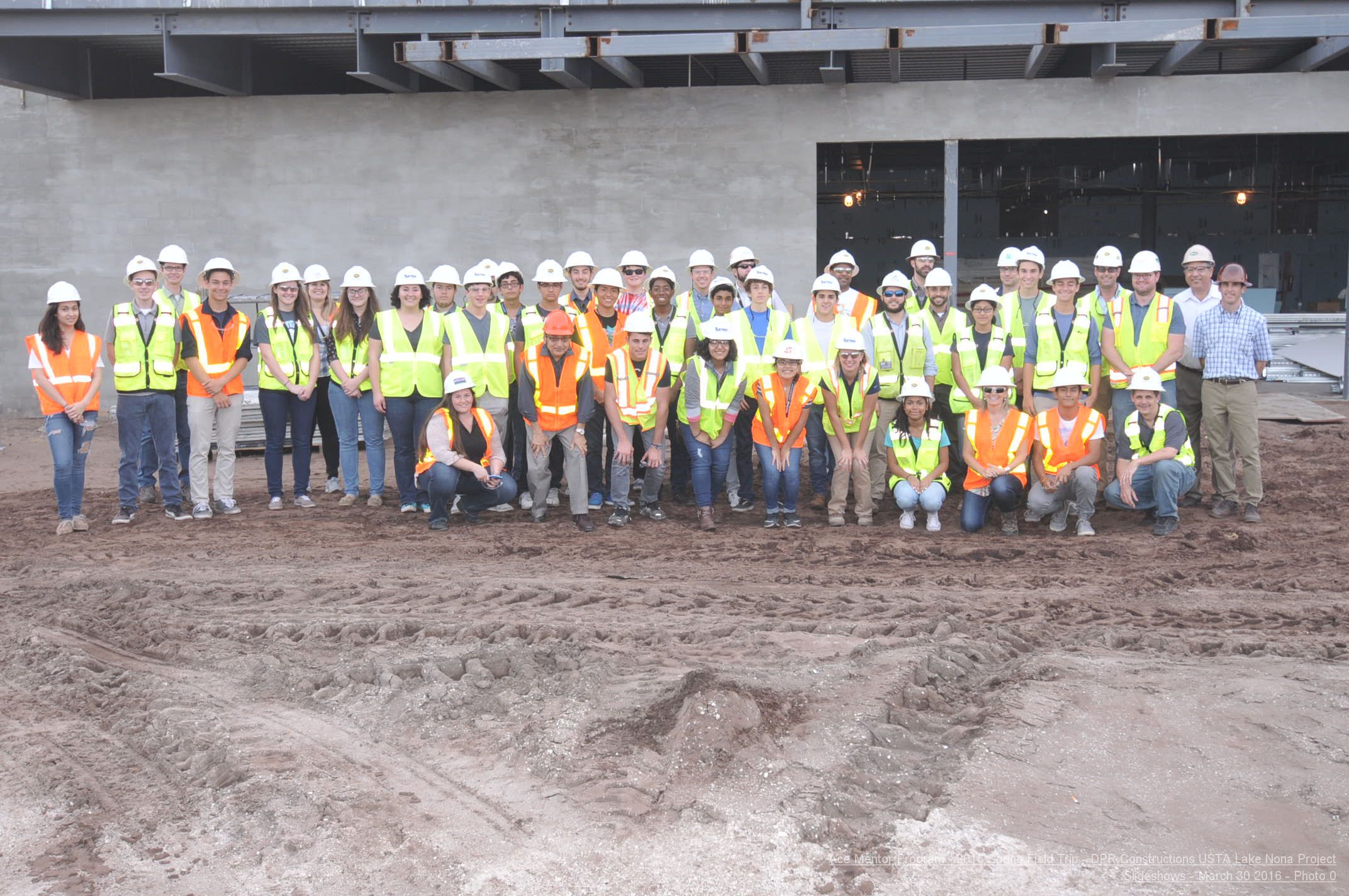 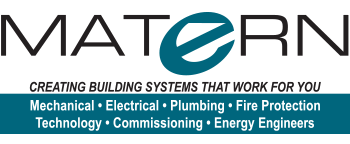 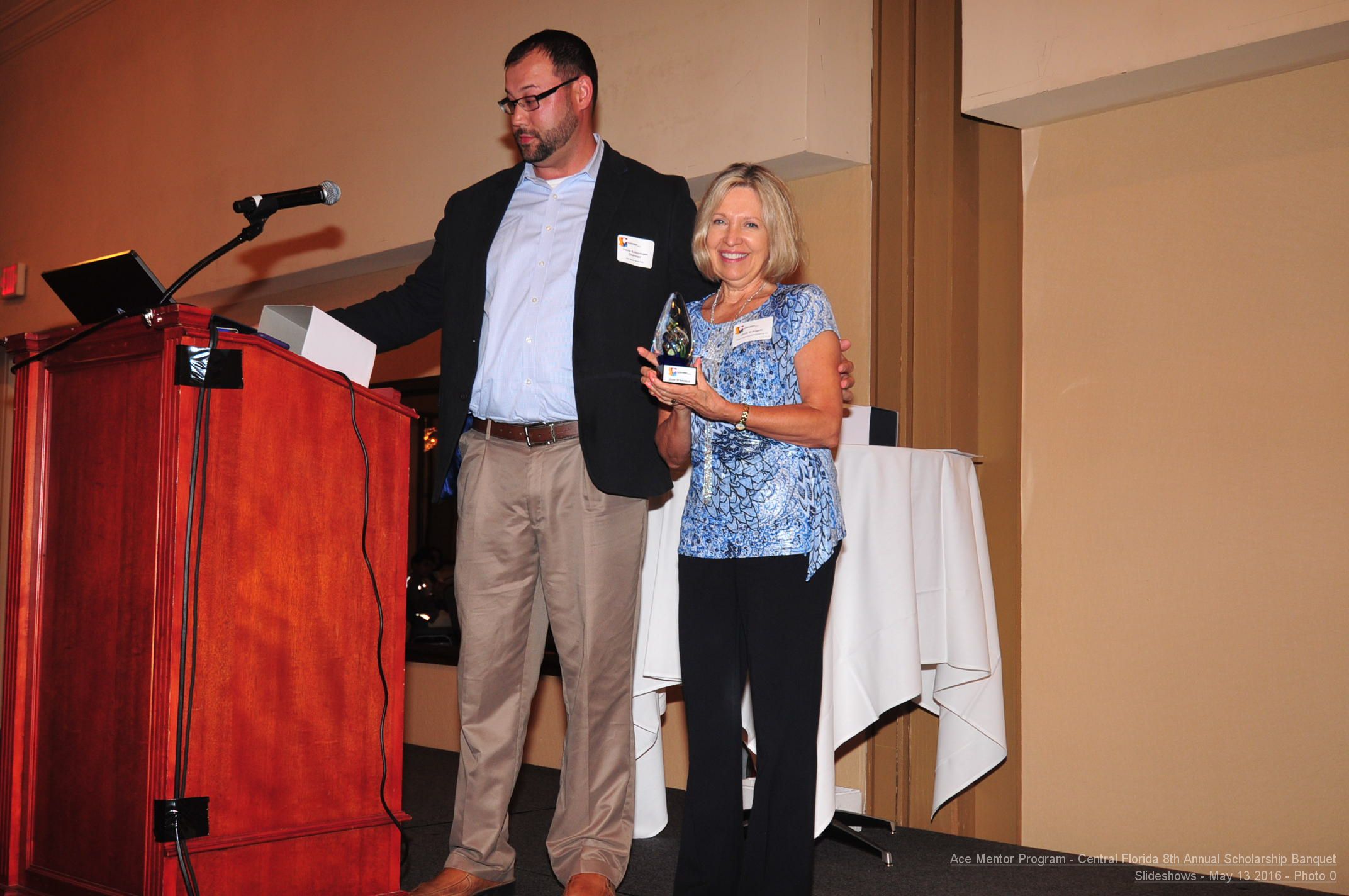 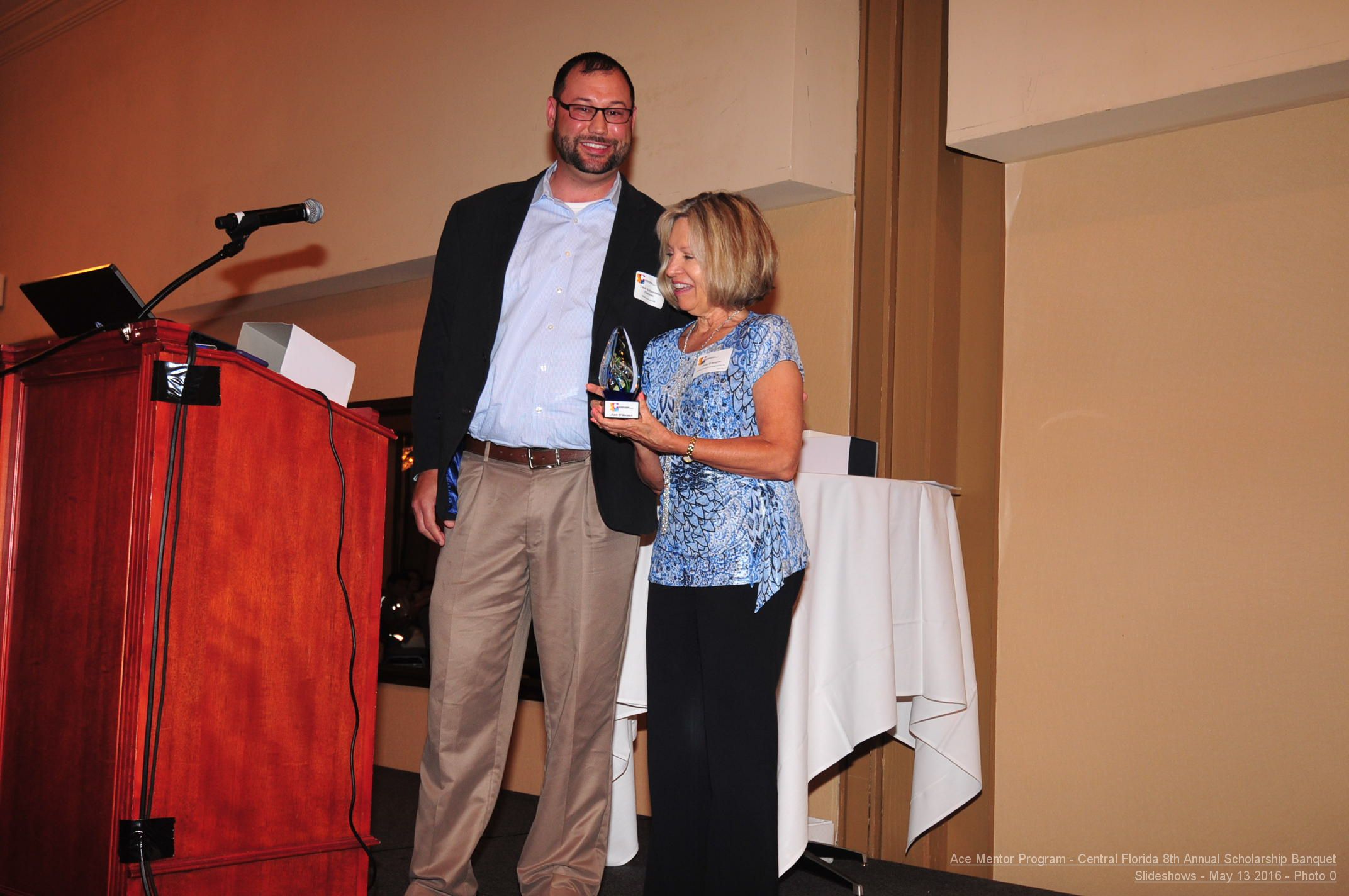 COMMITTEE STRUCTURE
Joe Knous, AIA – Program Chair
Calic Group
Architect
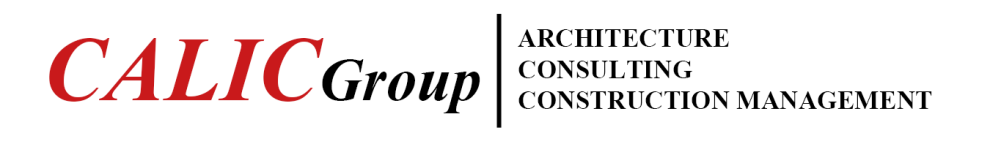 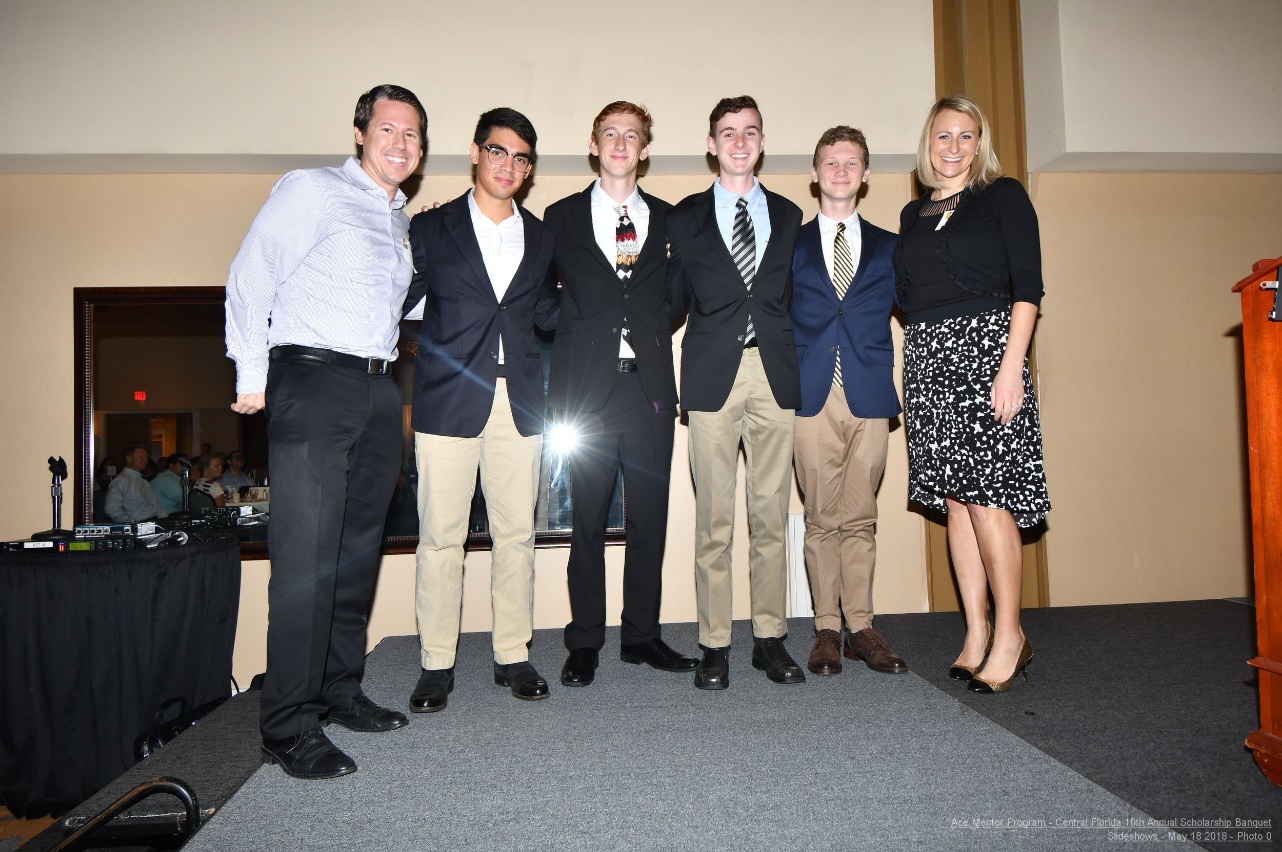 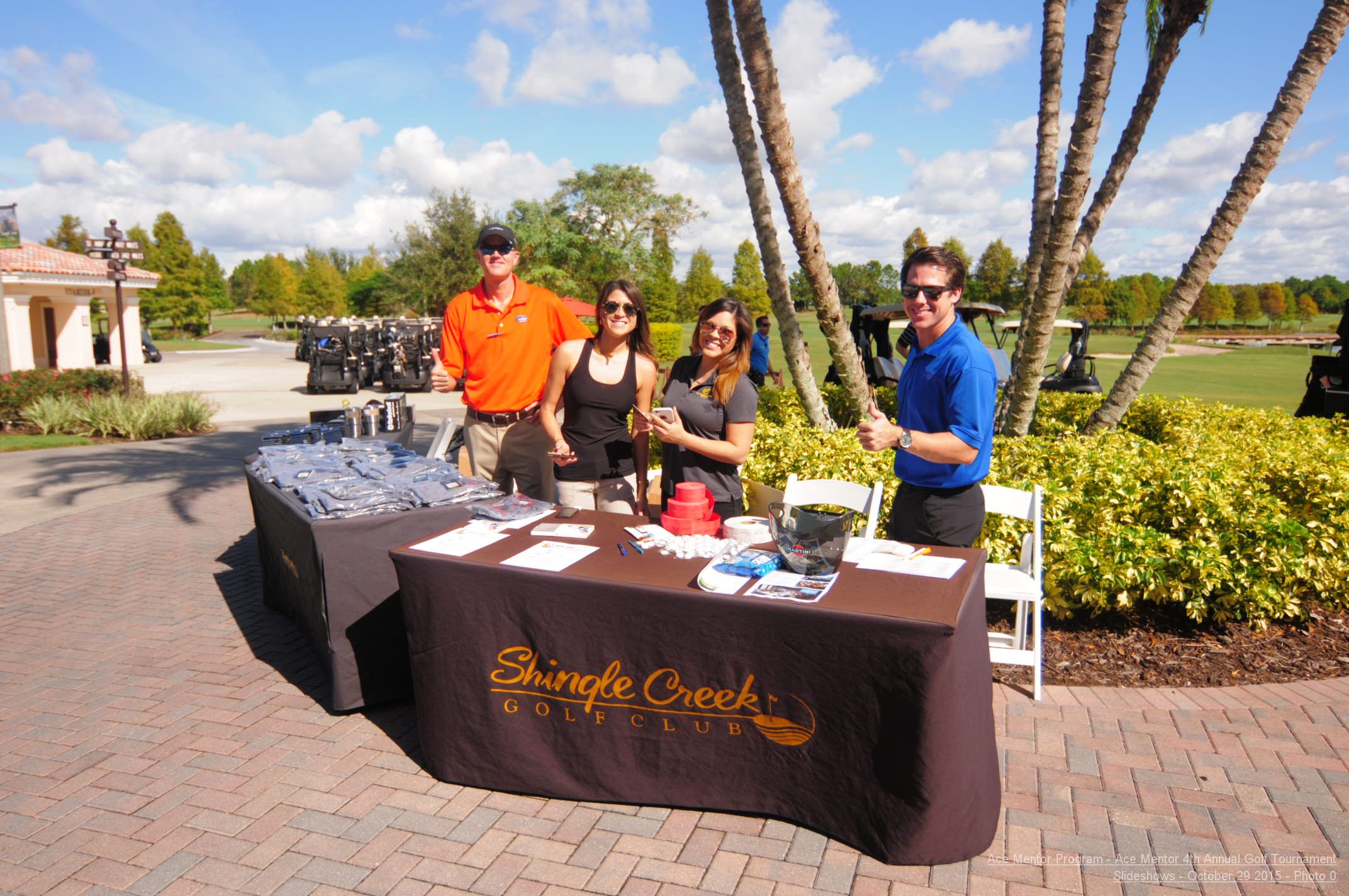 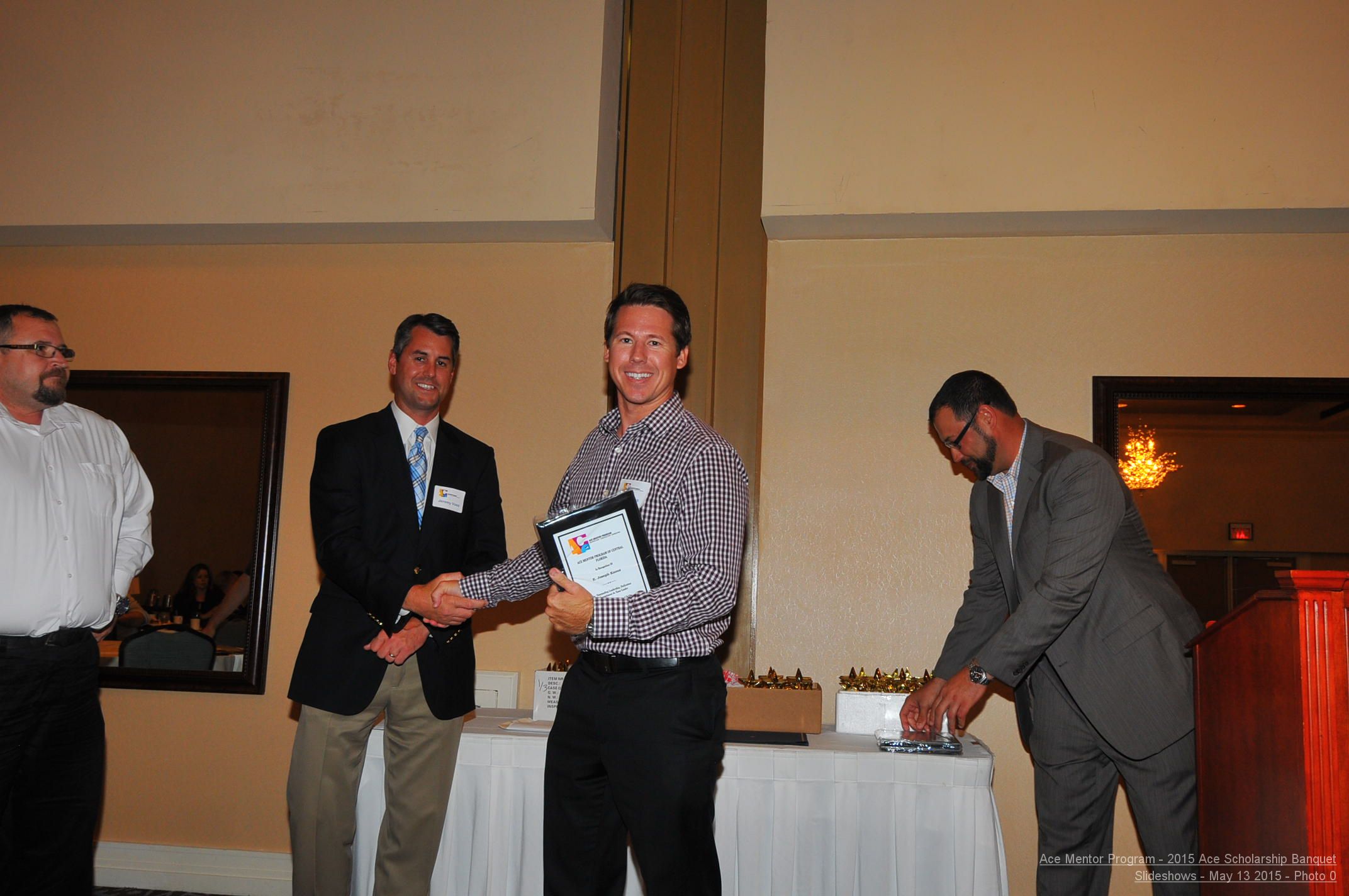 COMMITTEE STRUCTURE
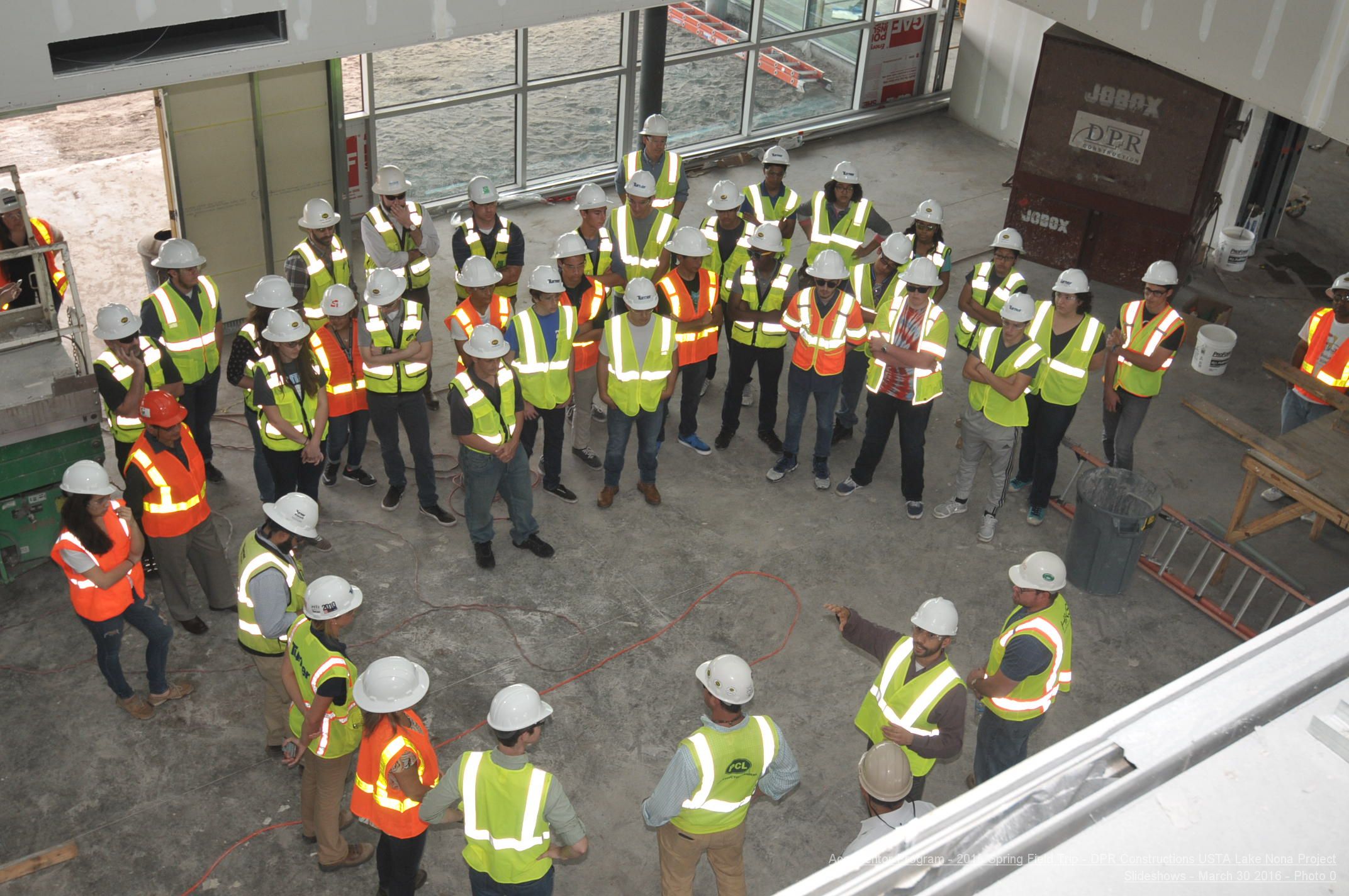 Kristin Gray, LEED AP – Student Committee Chair
Turner Construction
General Contractor
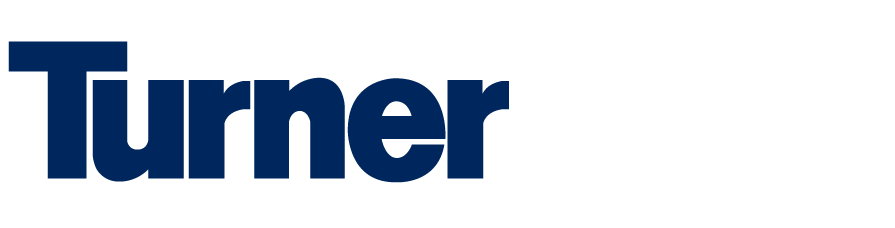 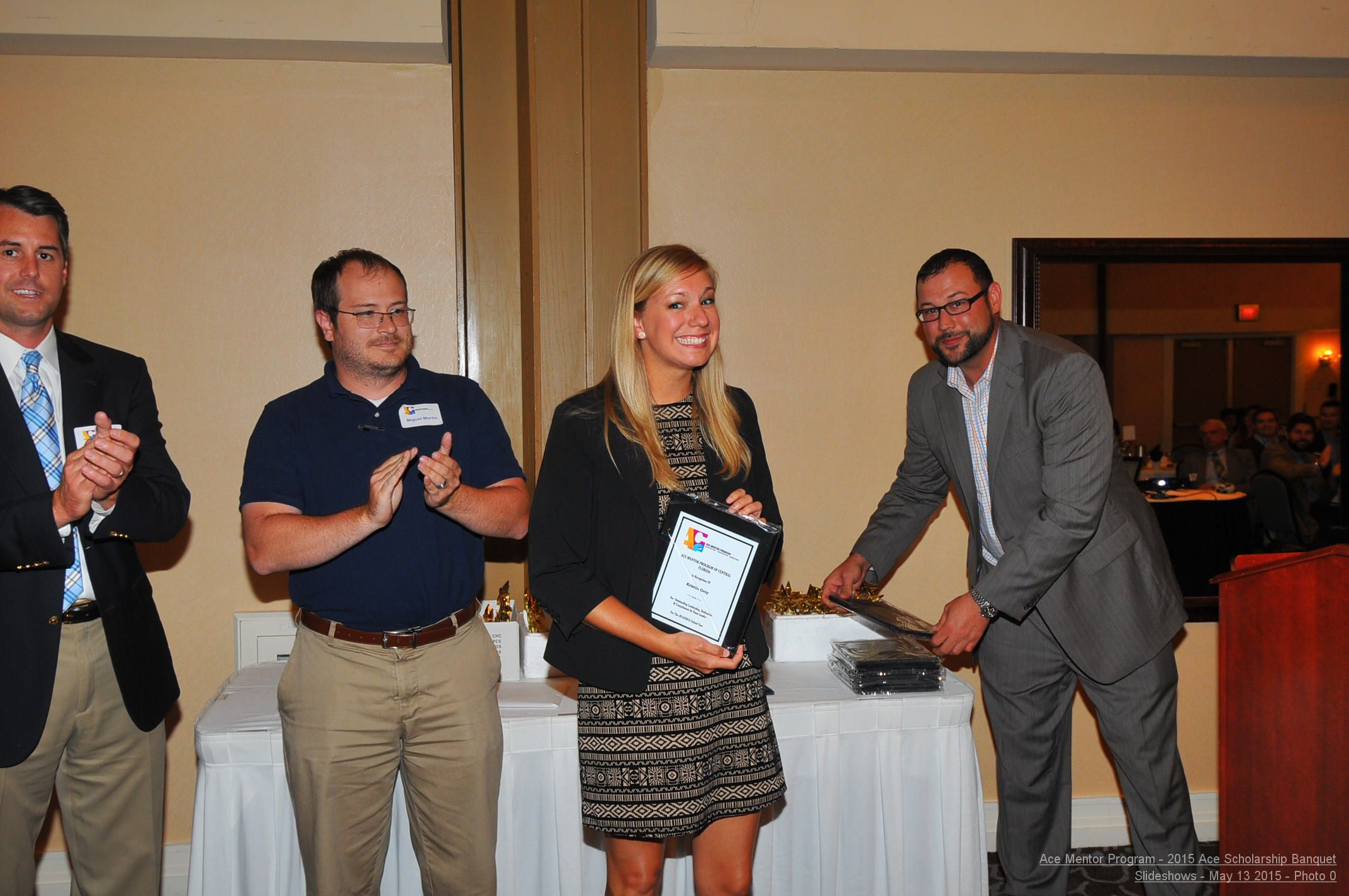 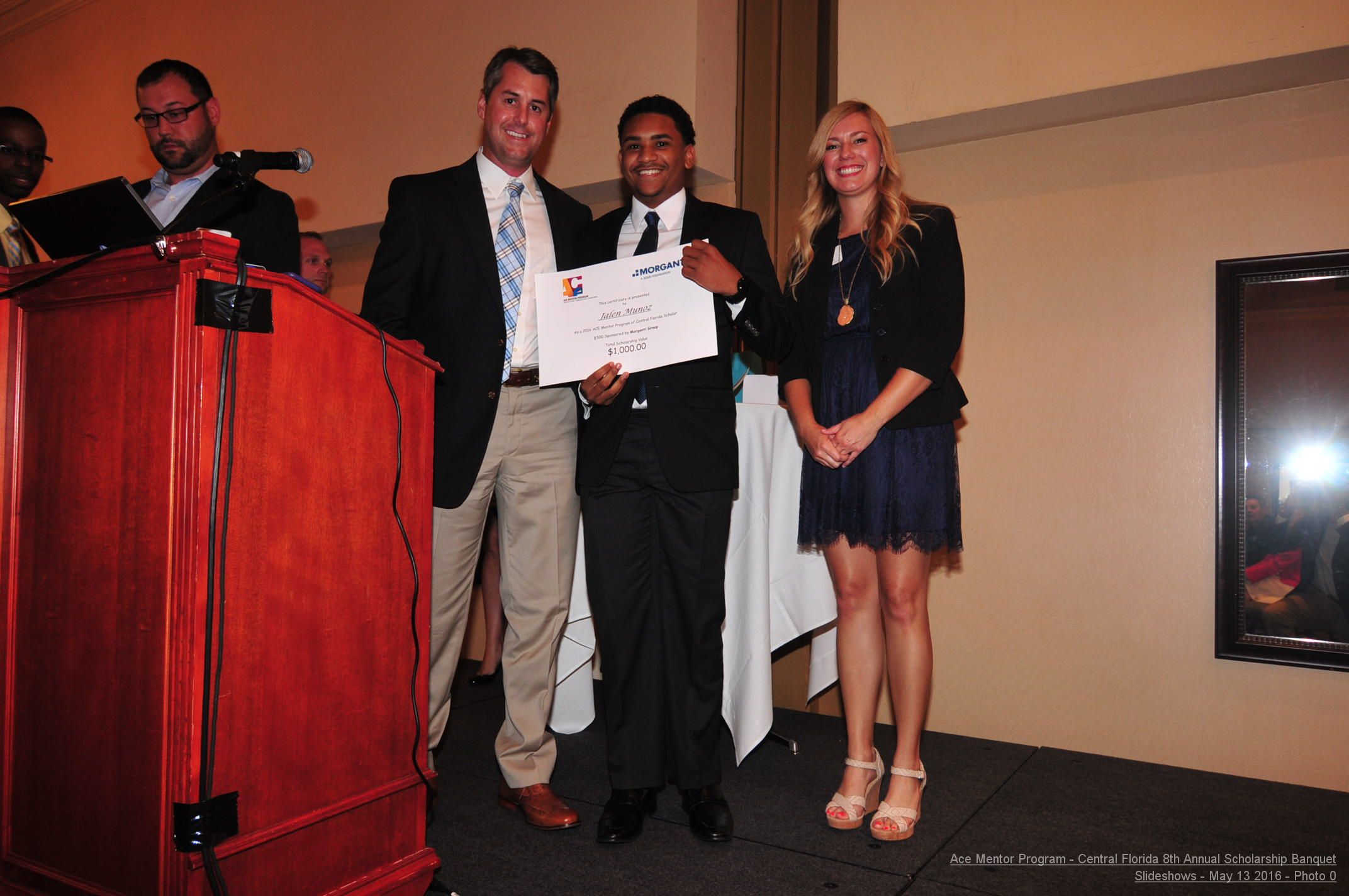 COMMITTEE STRUCTURE
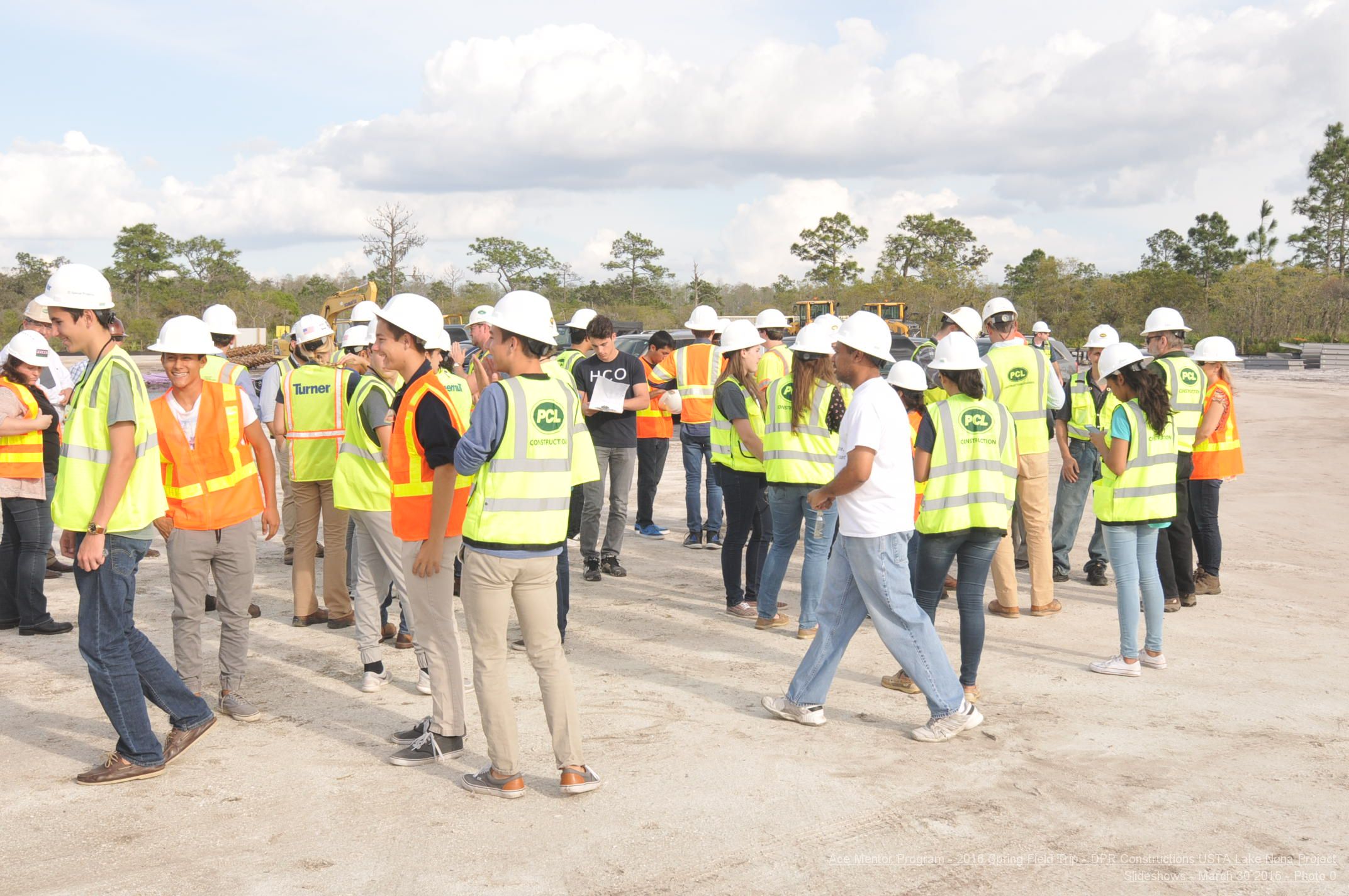 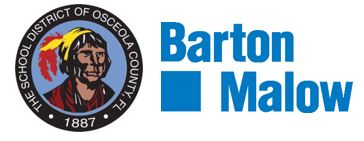 Marc Clinch – Education Chair
School District of Osceola County 
Owner’s Rep / Navy Seabees
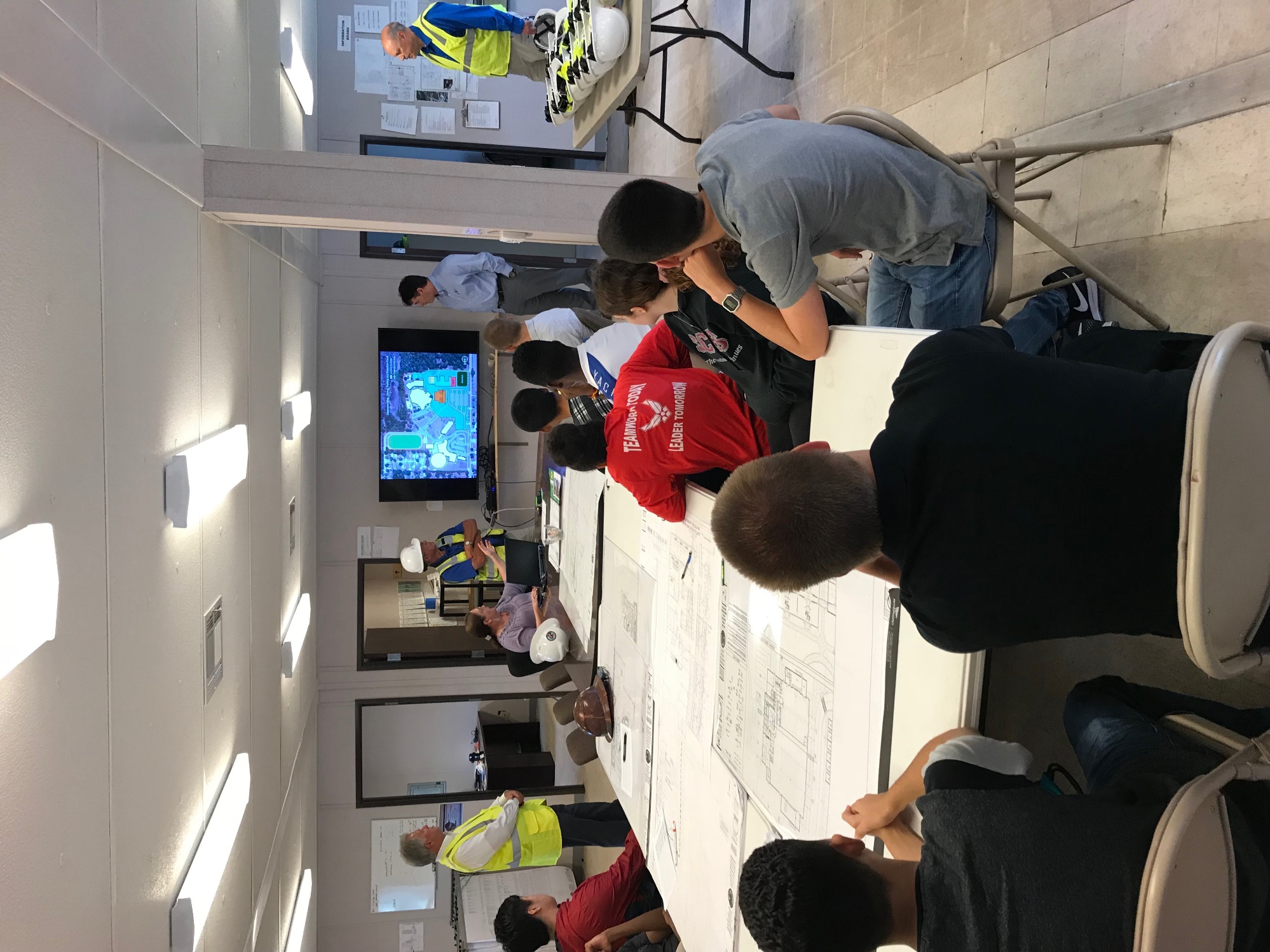 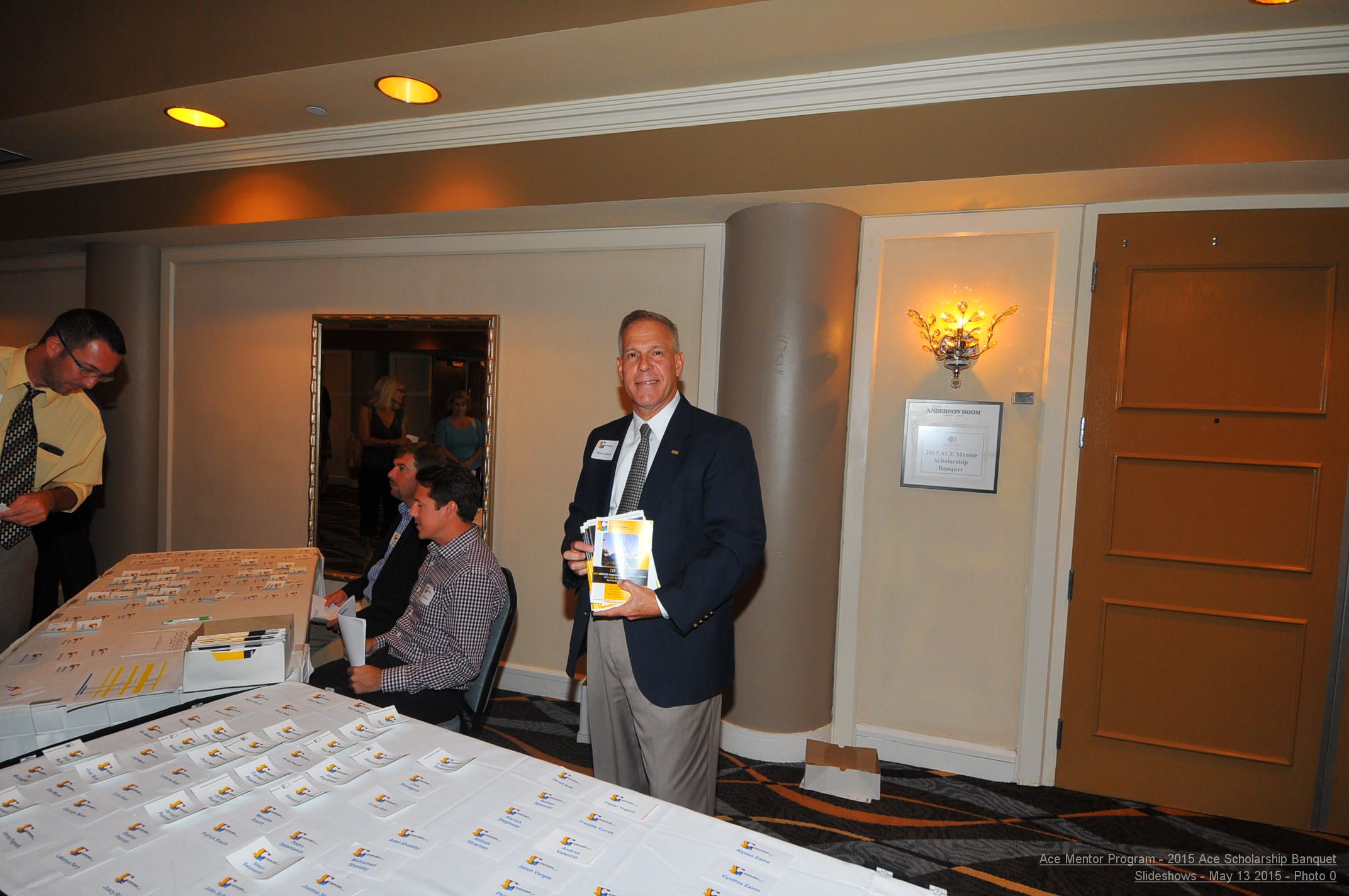 COMMITTEE STRUCTURE
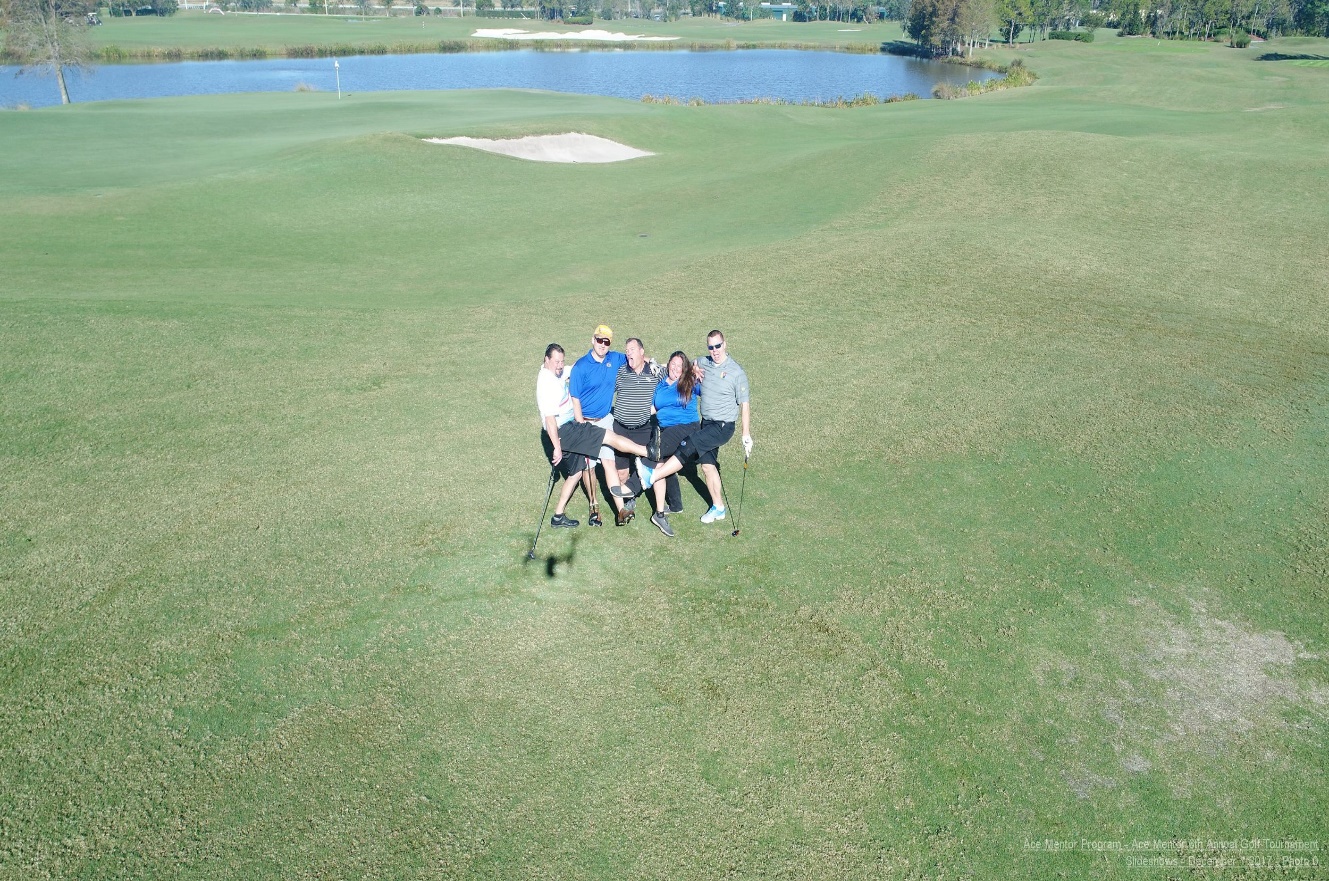 Jonathan Sheppeard – Fundraising Chair
Austin Commercial
General Contractor
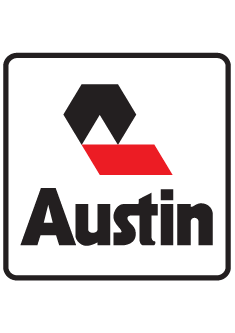 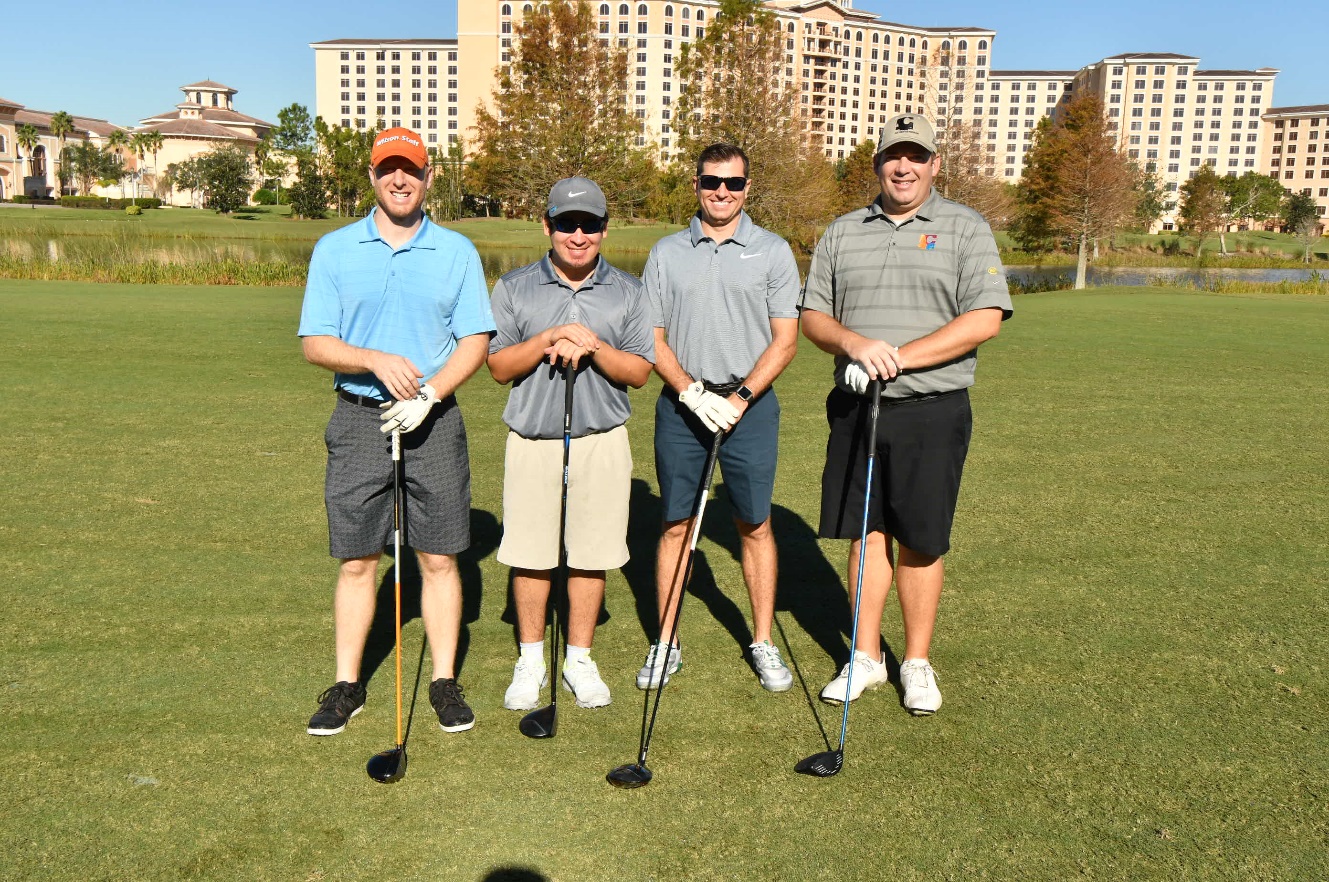 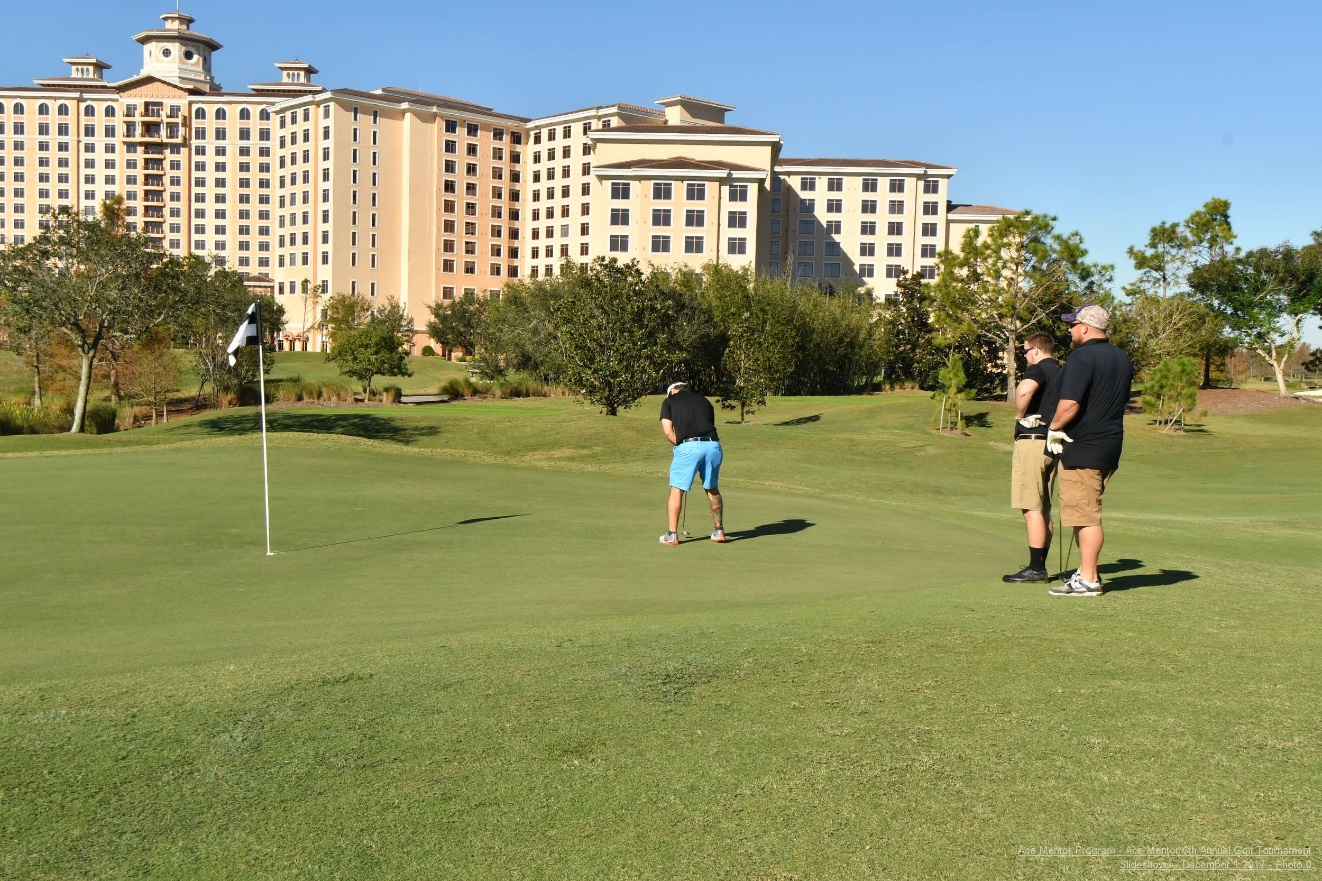 COMMITTEE STRUCTURE
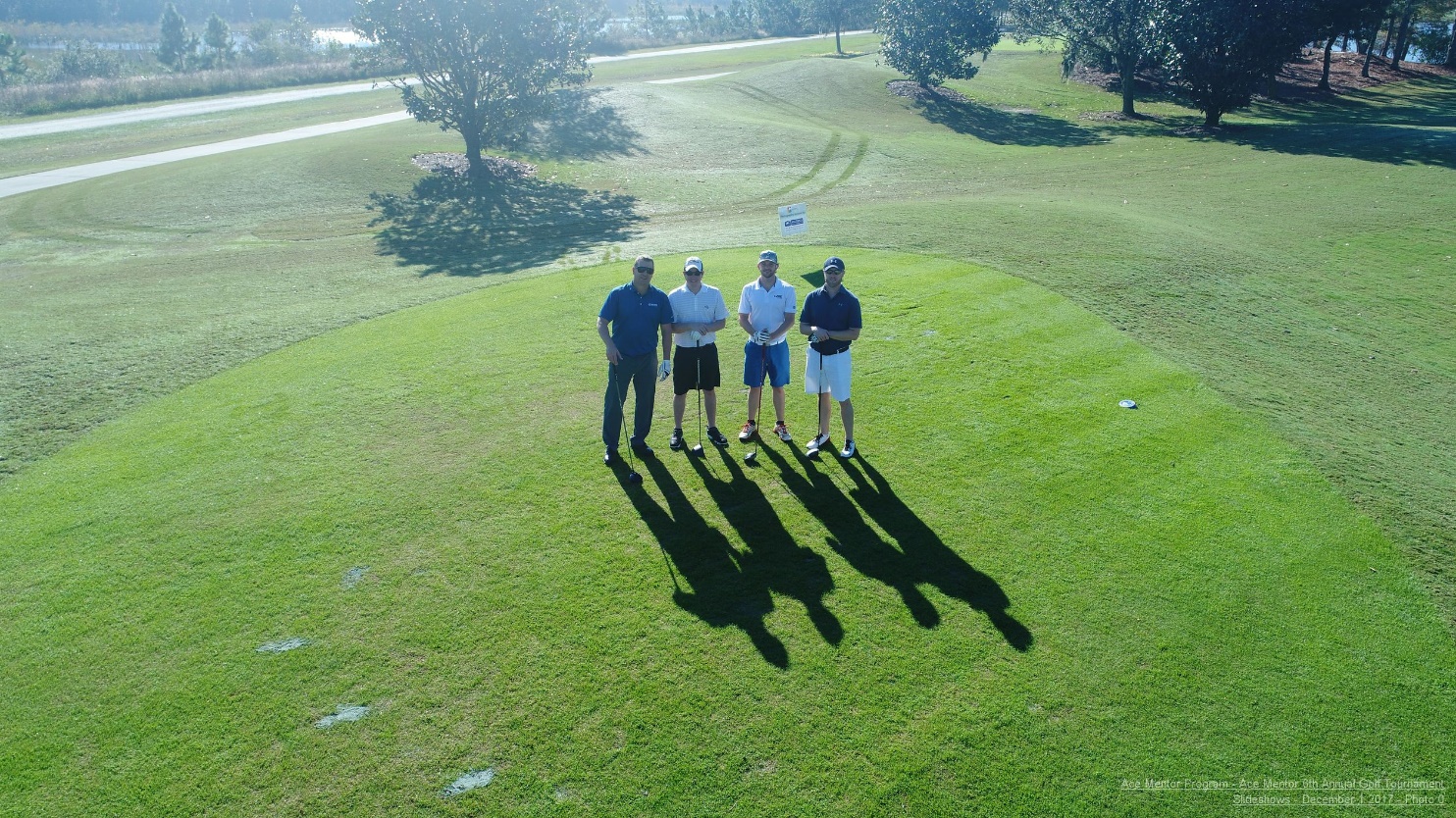 Tim McLaughlin – Fundraising Chair
Hoar Construction
General Contractor
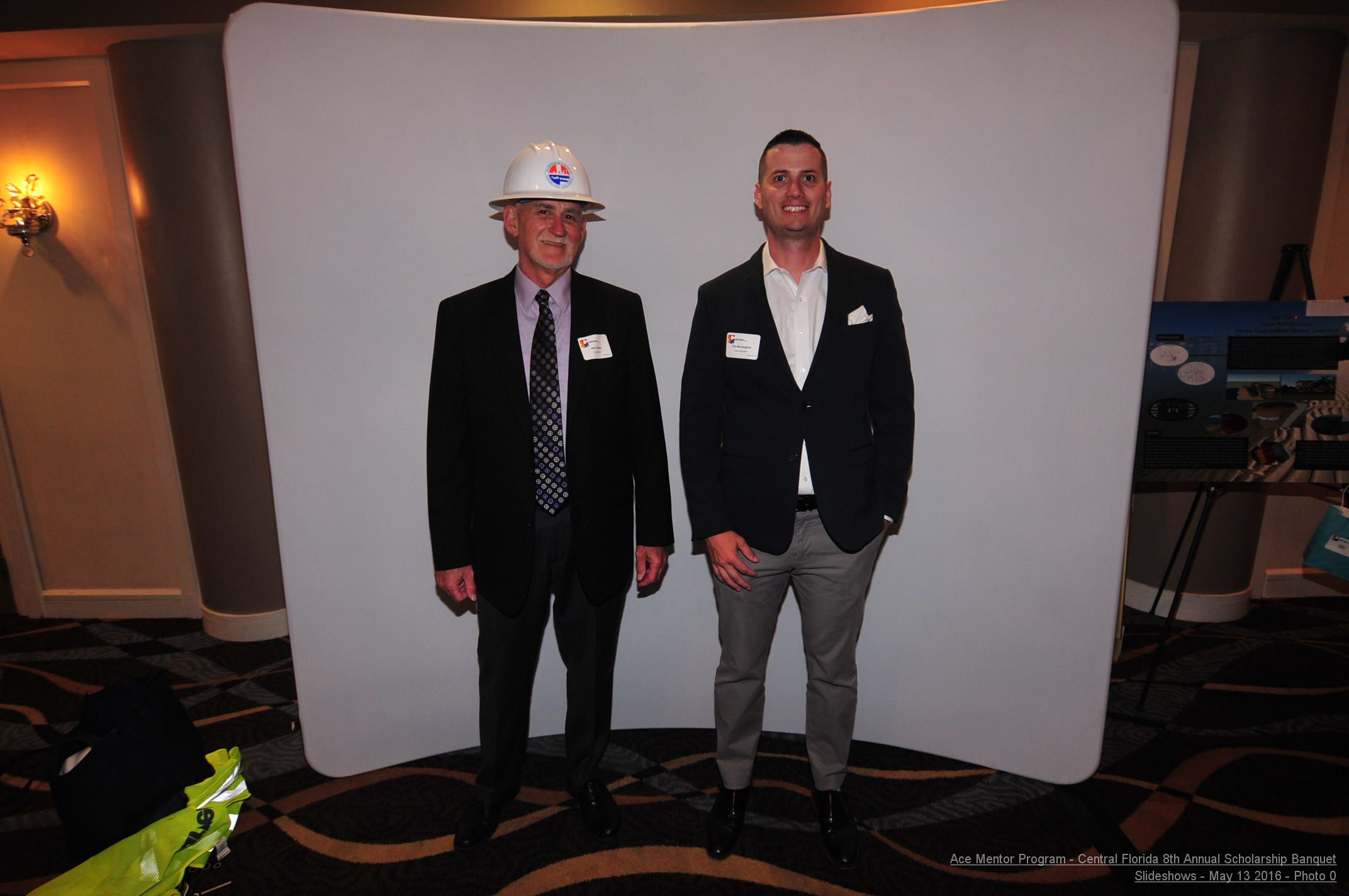 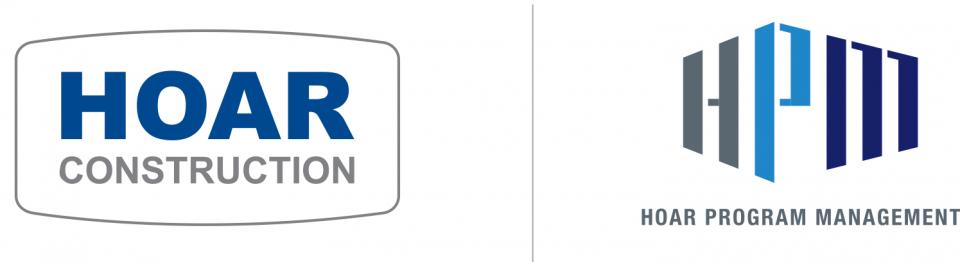 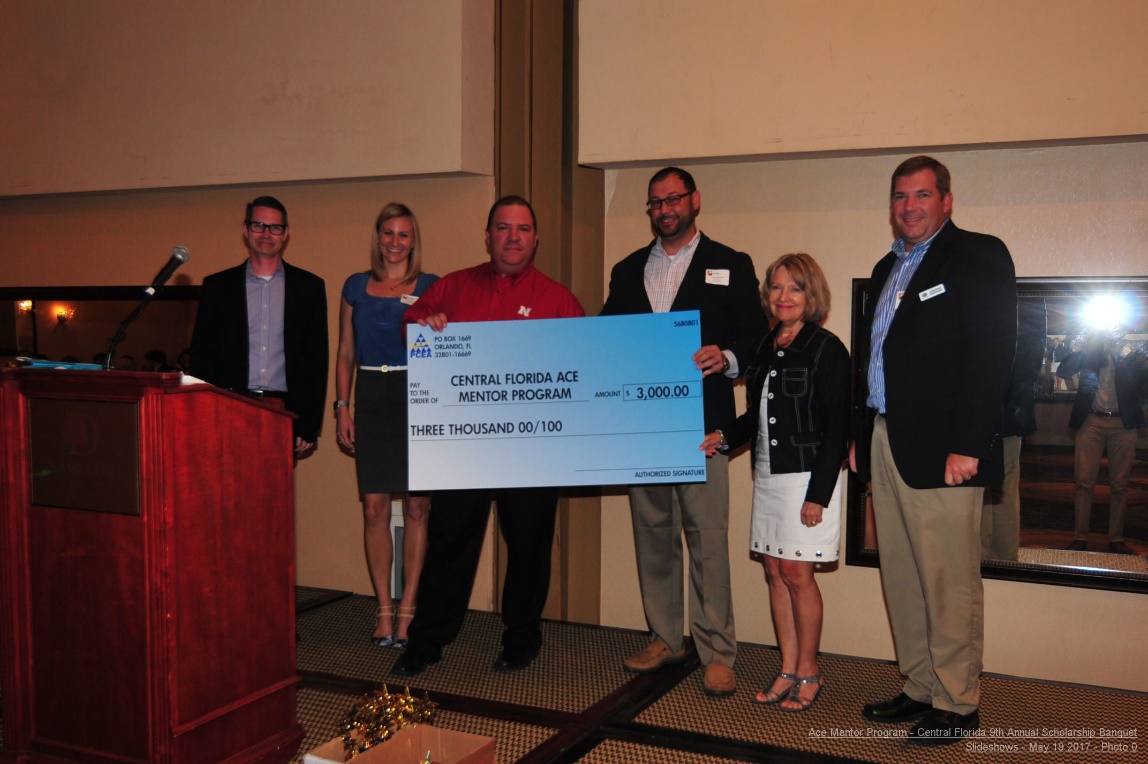 COMMITTEE STRUCTURE
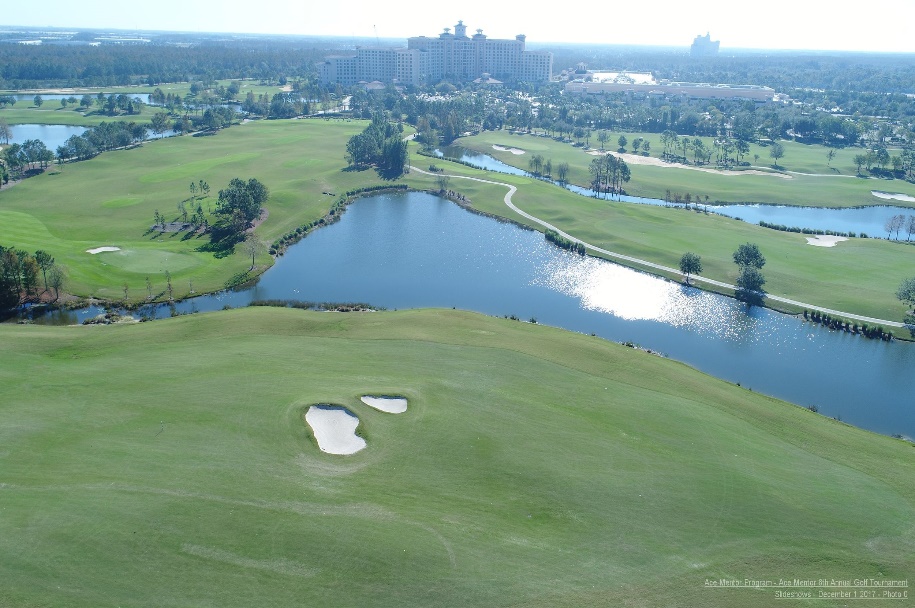 Robbie Gosnell – Fundraising Chair
PCL Construction
General Contractor
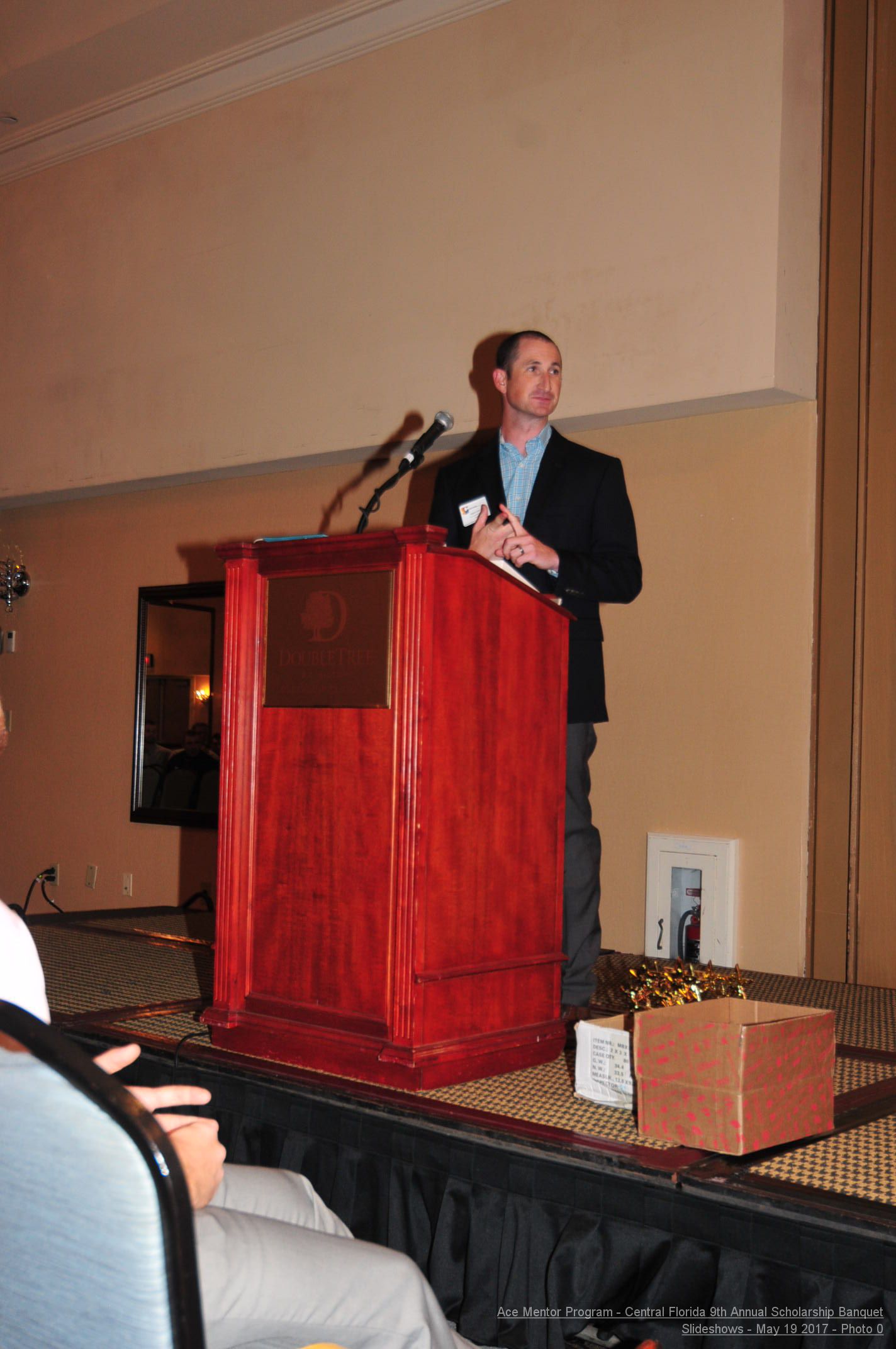 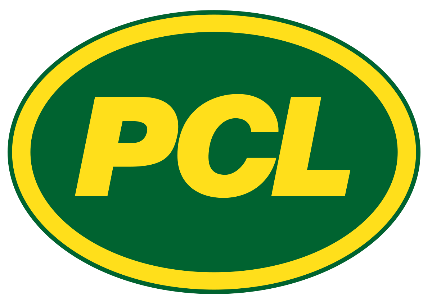 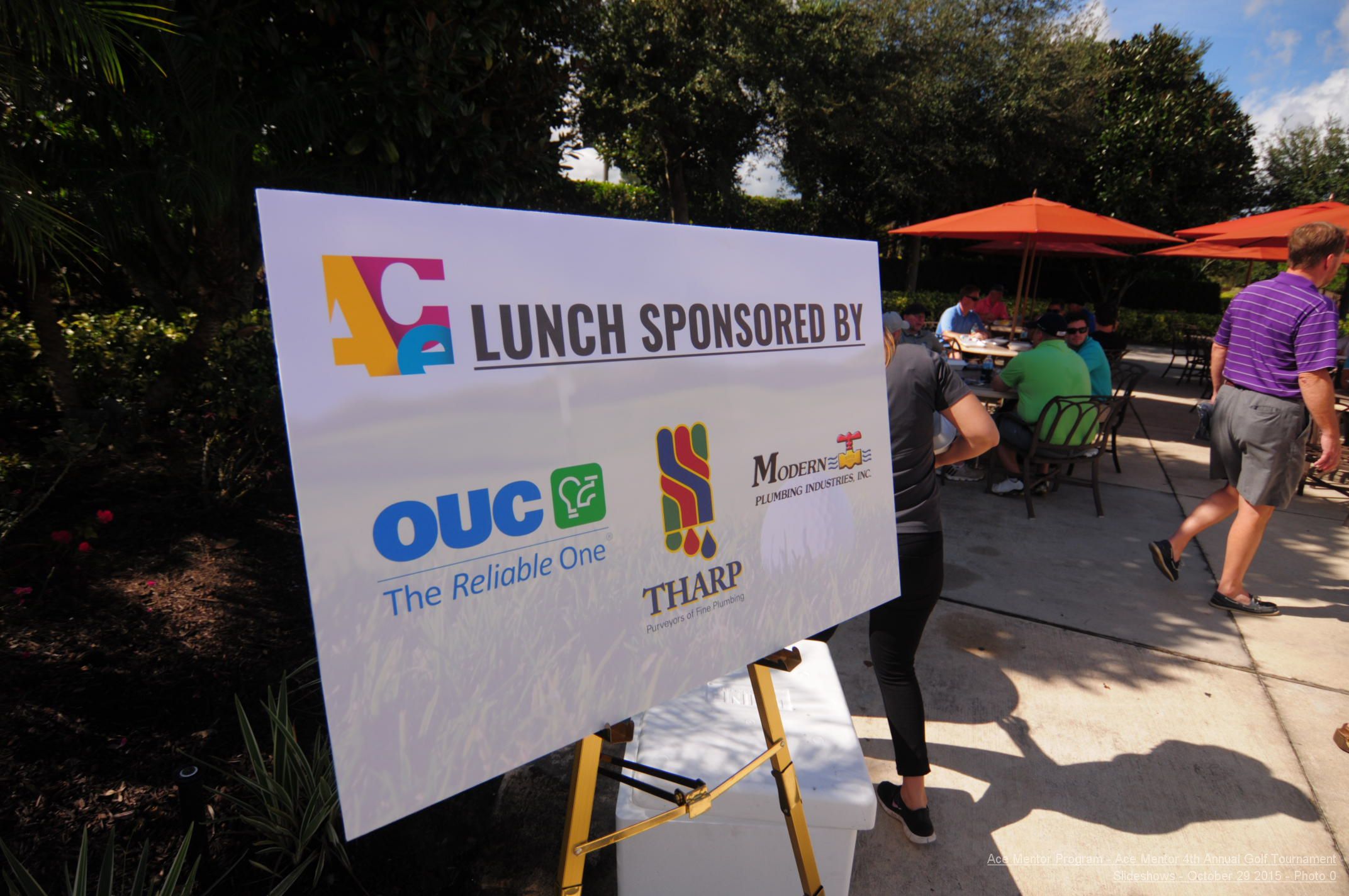 COMMITTEE STRUCTURE
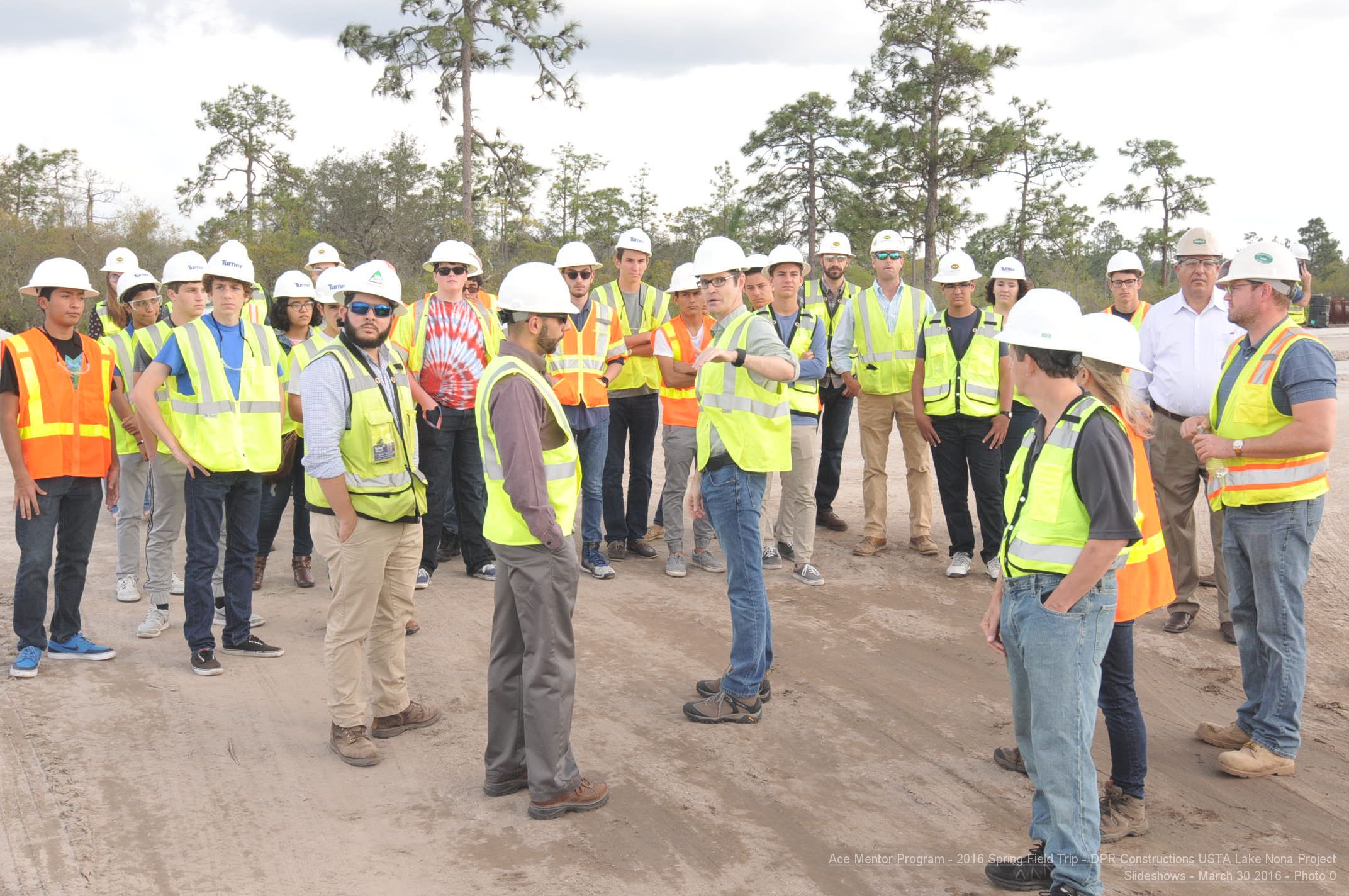 Nathan Butler, AIA – Design Chair
HKS Architects
Architect
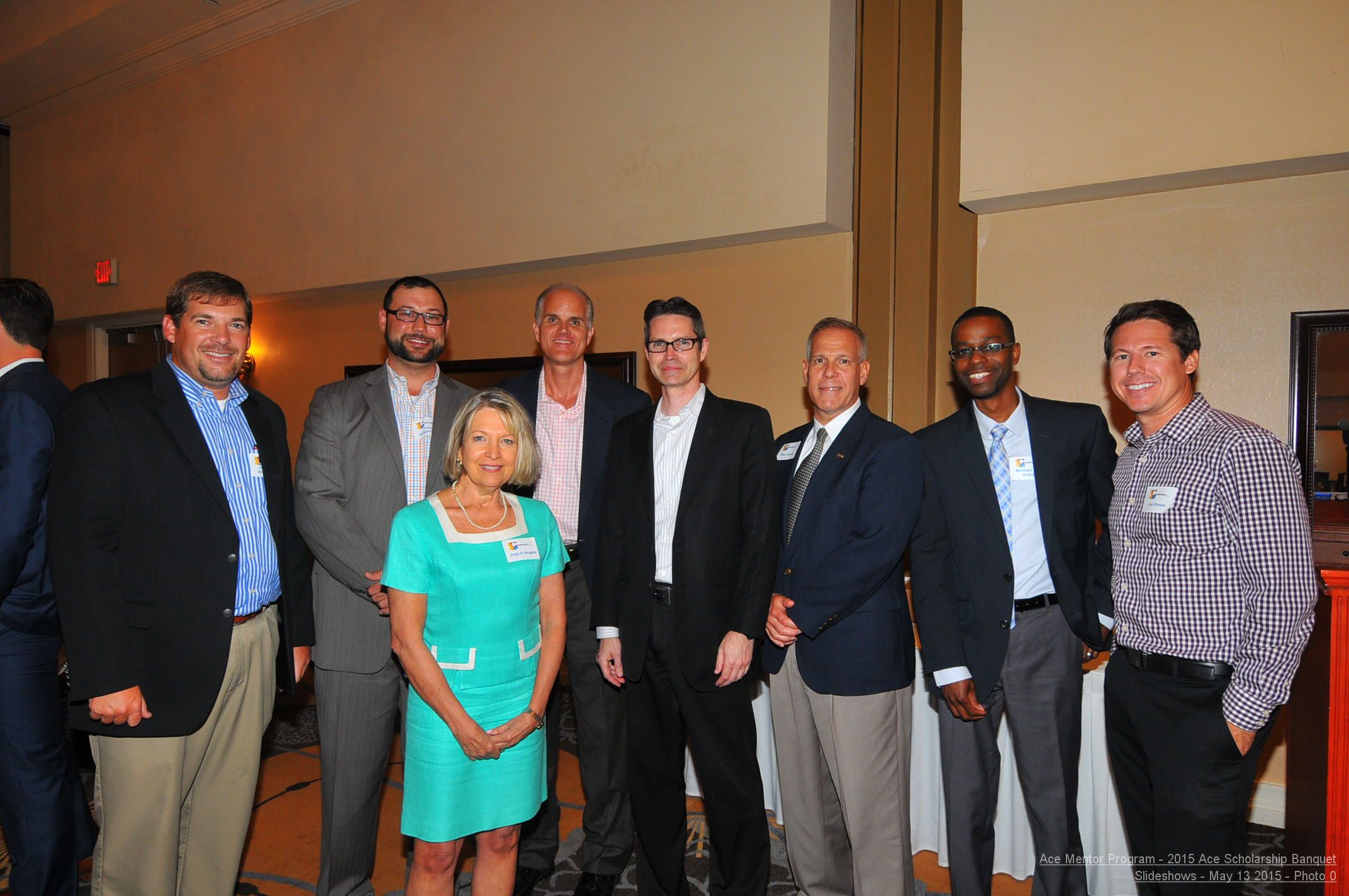 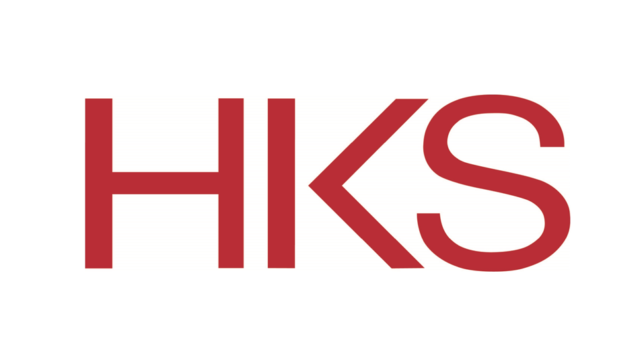 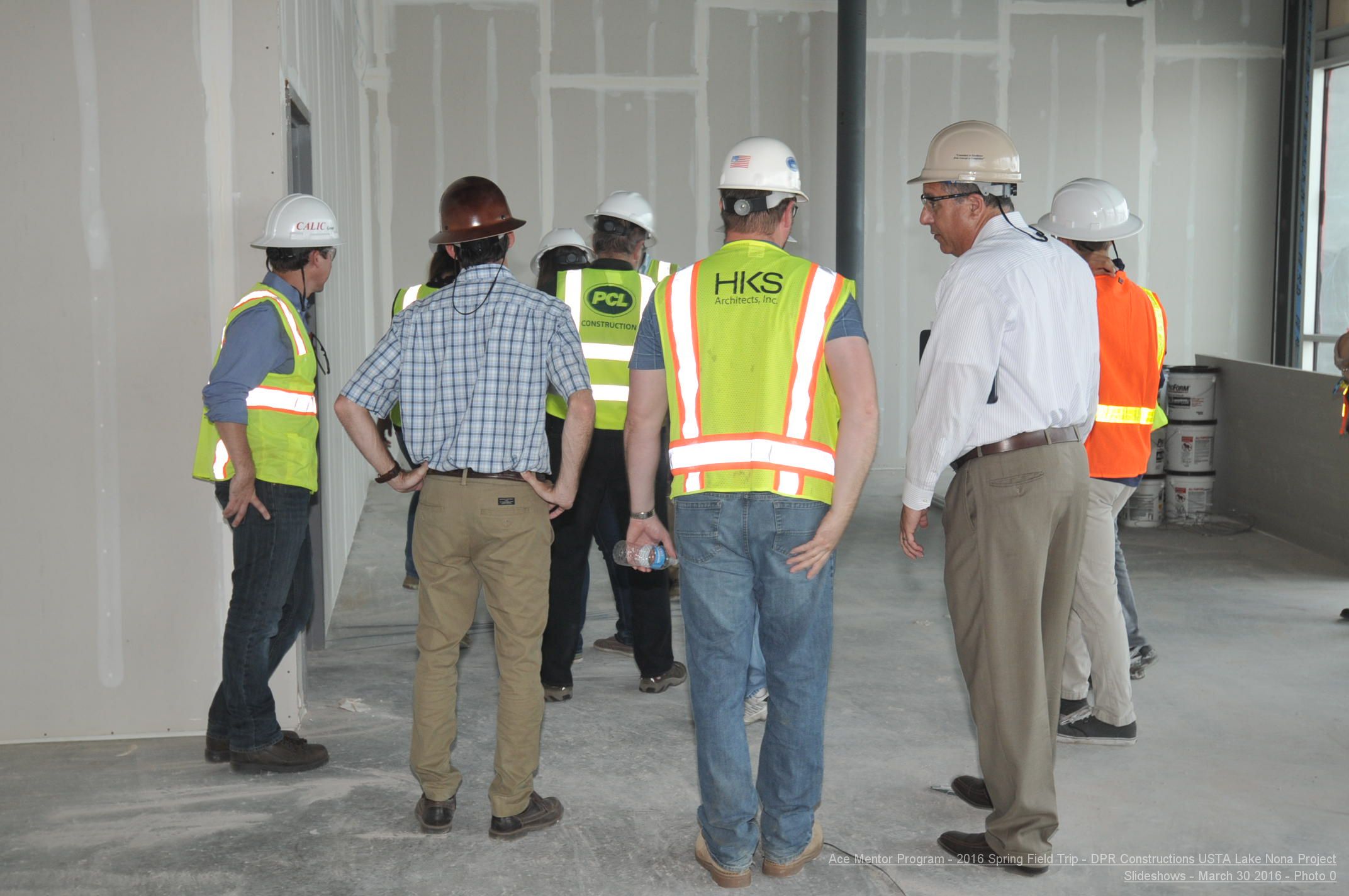 COMMITTEE STRUCTURE
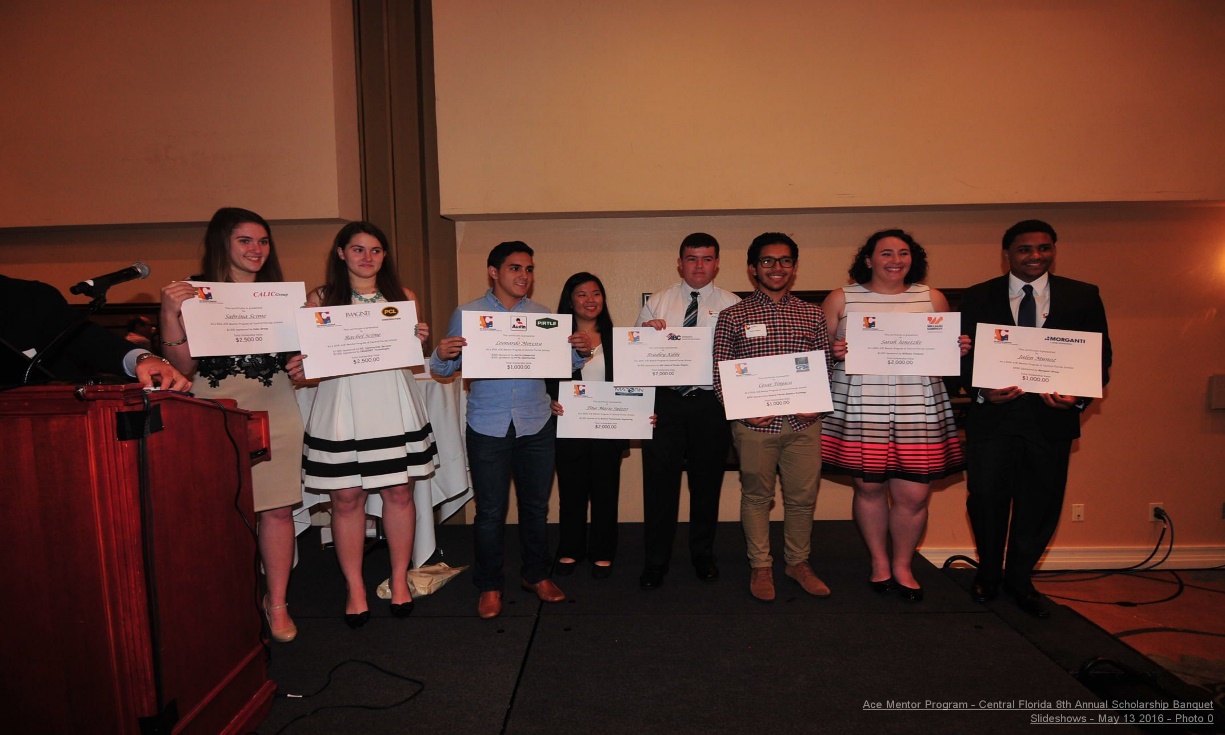 Mark Jackson – Scholarship Chair
Jackson, Collingsworth & Johnson Insurance
Insurance Agency
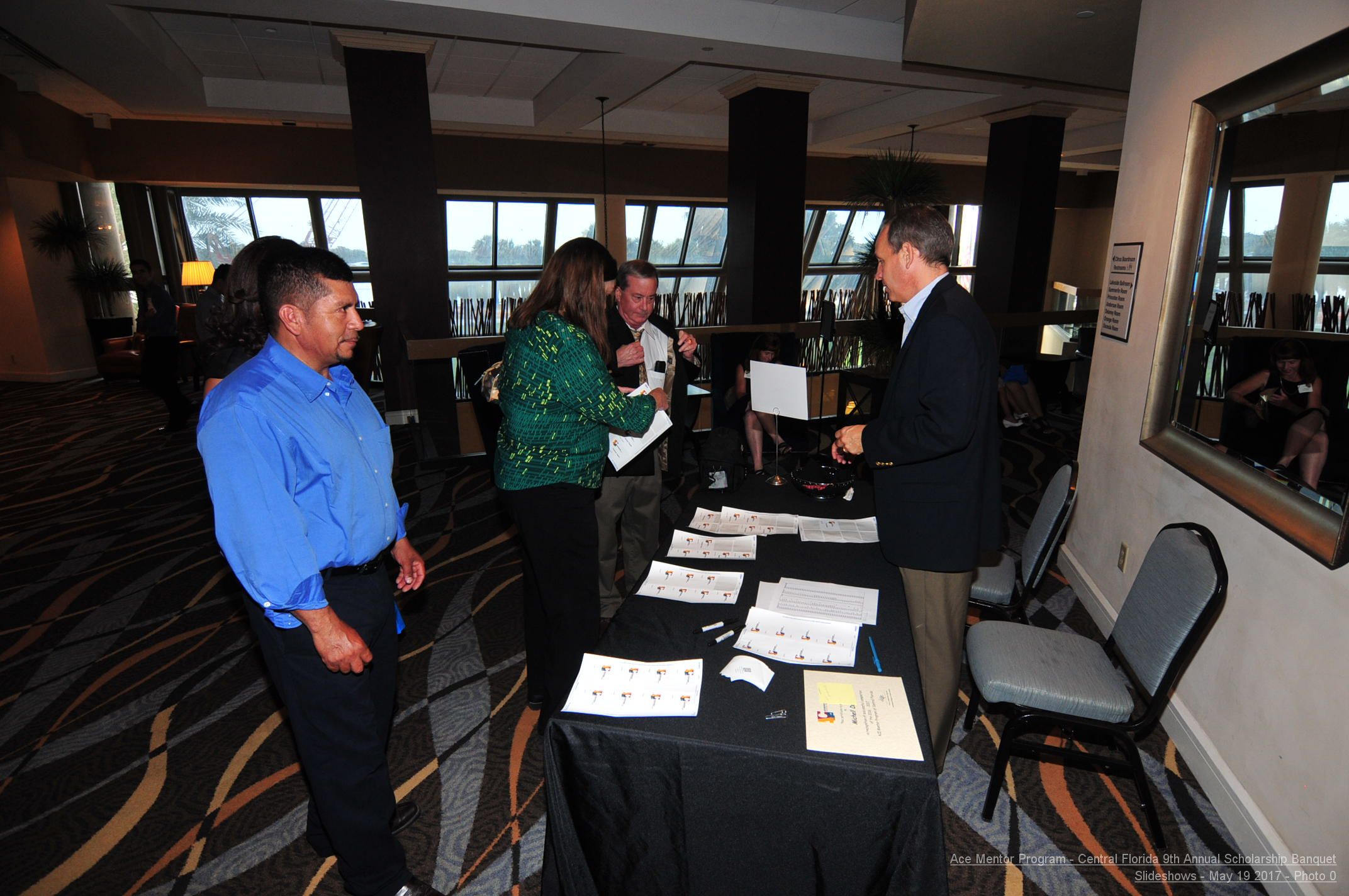 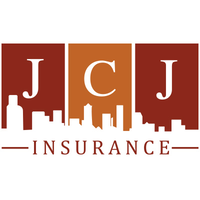 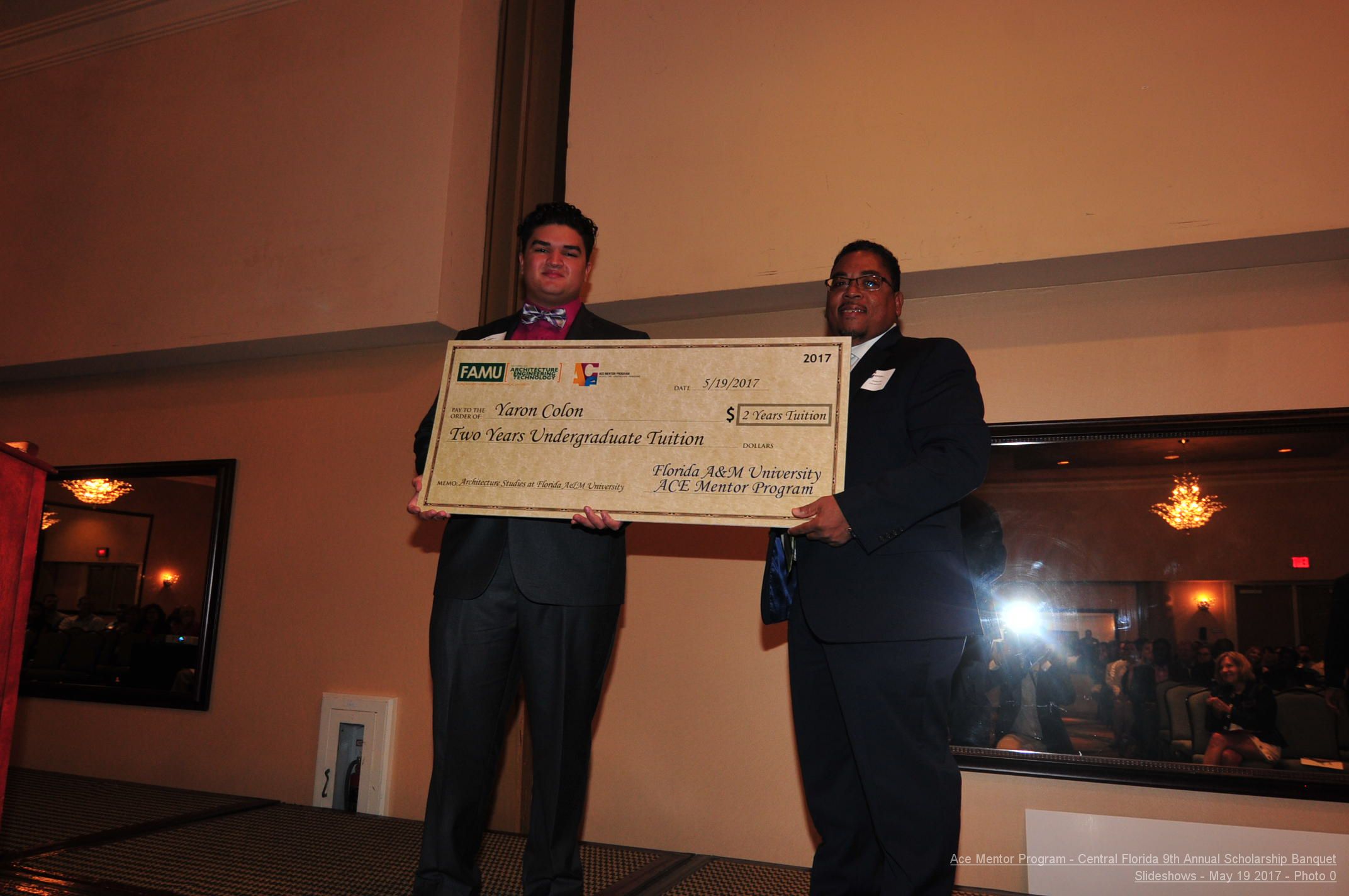 COMMITTEE STRUCTURE
Sean Dillon – Governance Chair
Moye, O’Brien, Pickert, Dillon & Masterson
Attorney at Law – Construction Law
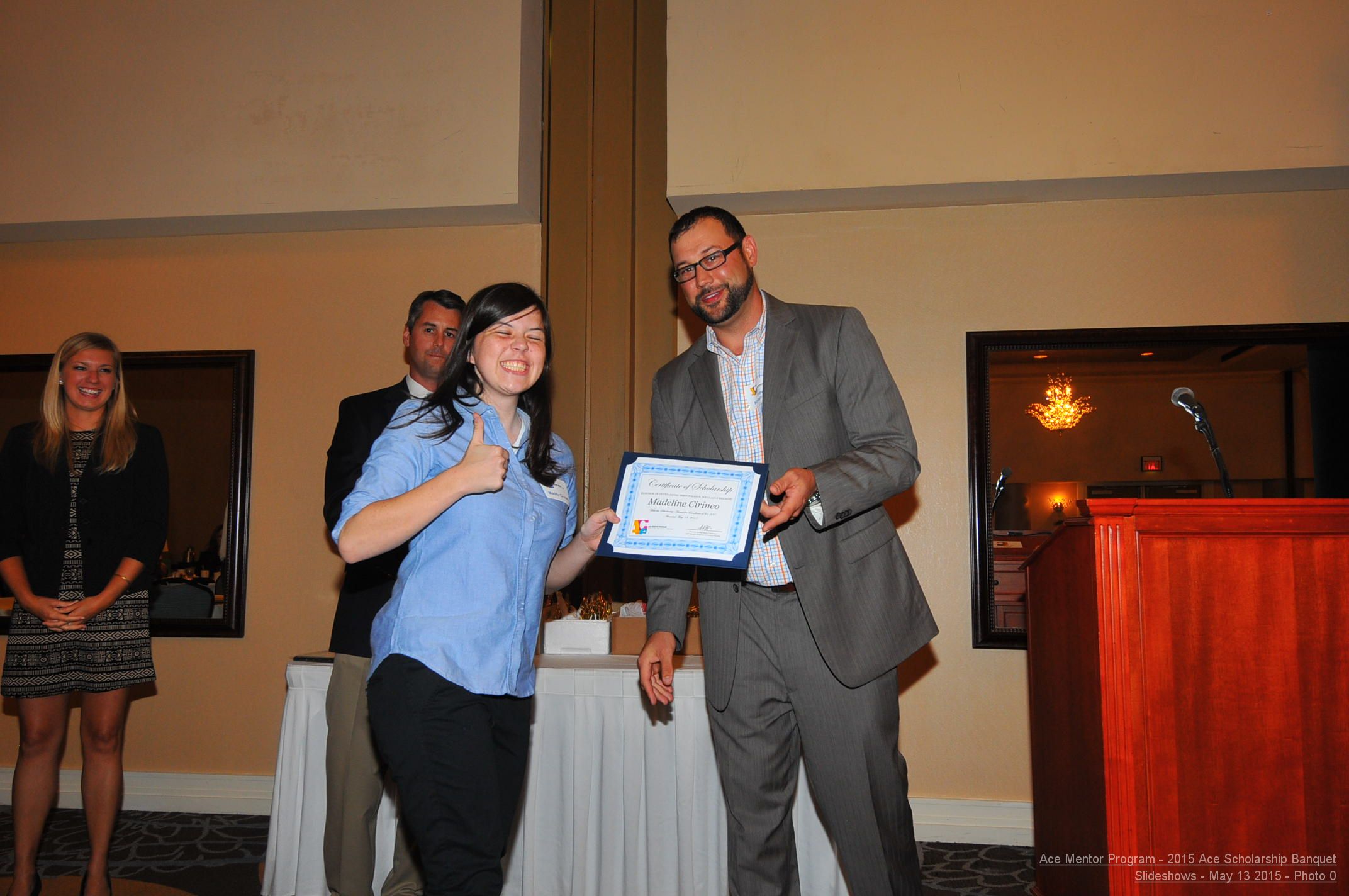 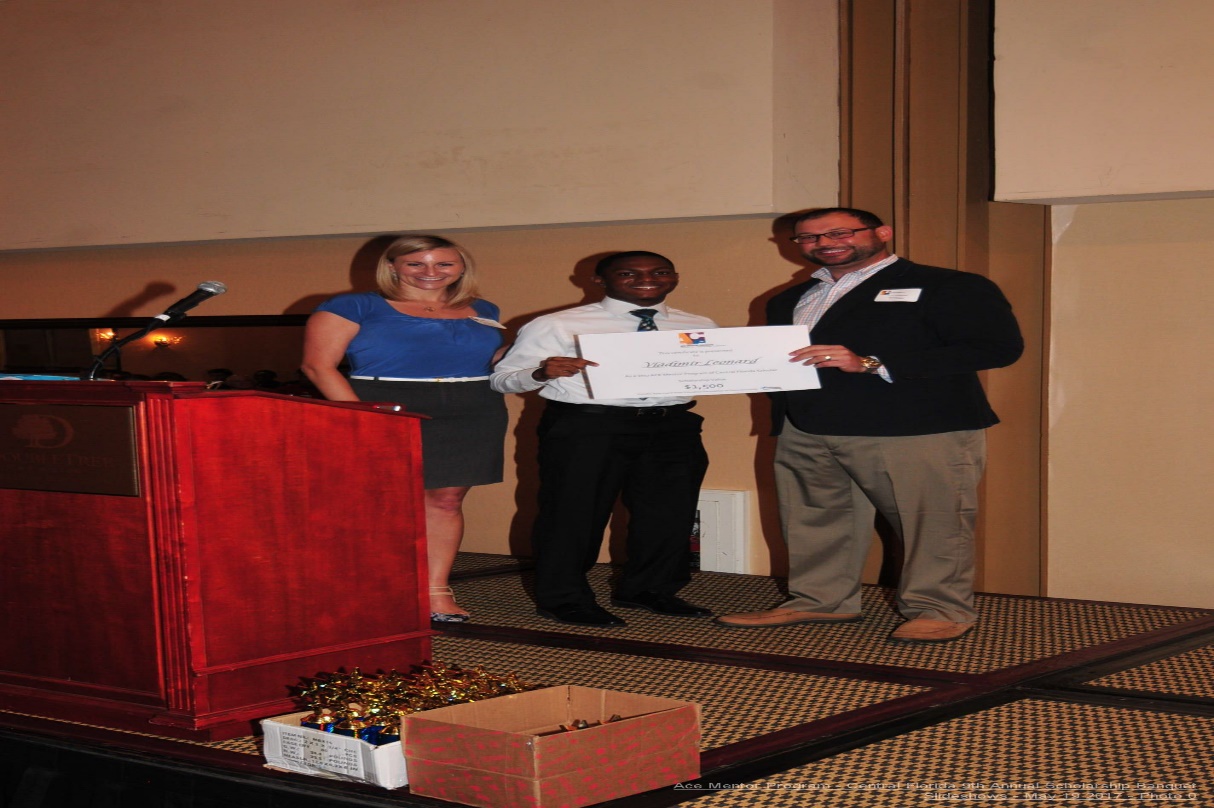 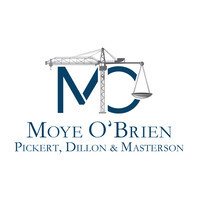 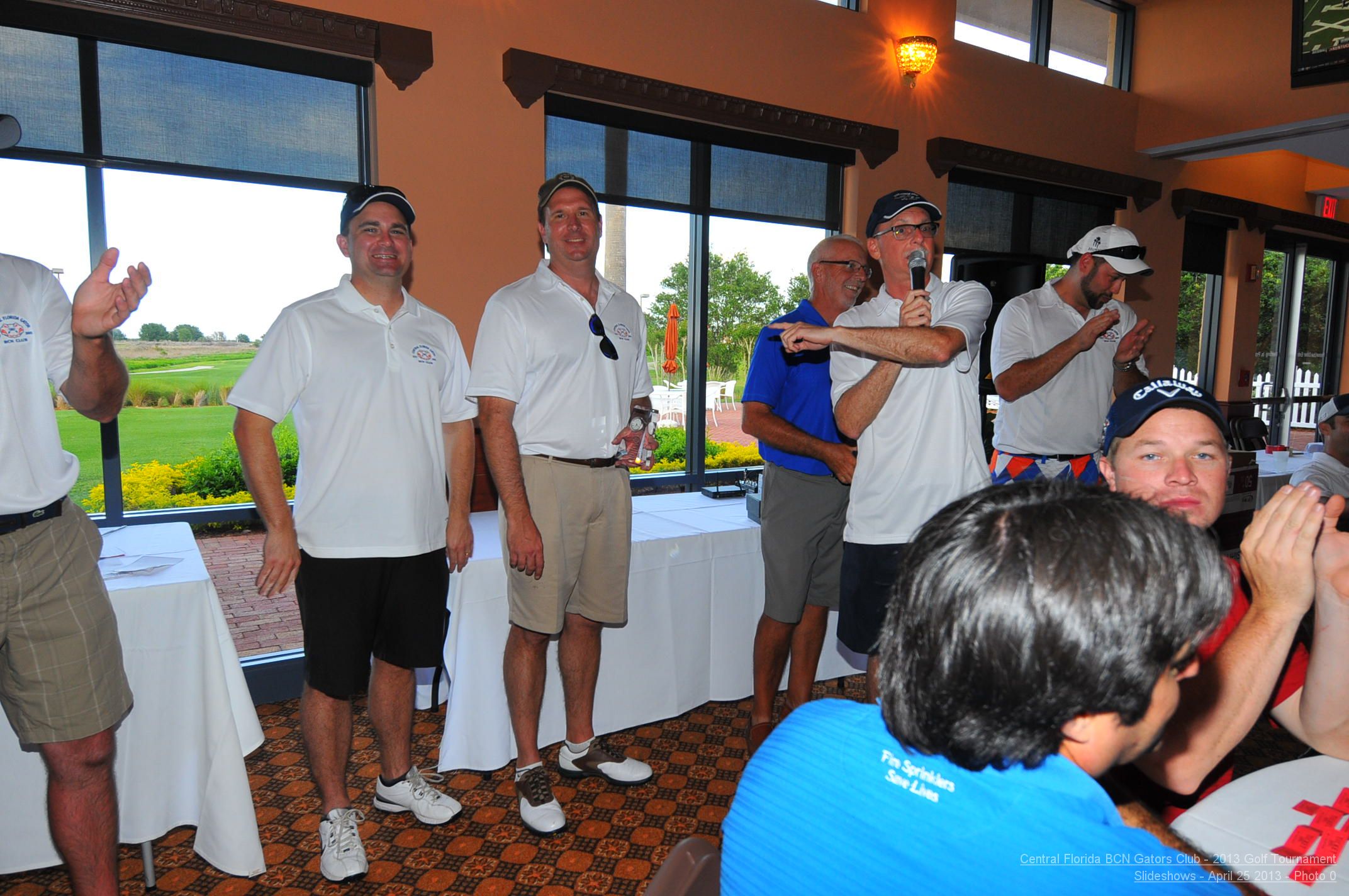 COMMITTEE STRUCTURE
Corey Zimmerman – PR / Marketing Chair
Gilbane Building Company
General Contractor
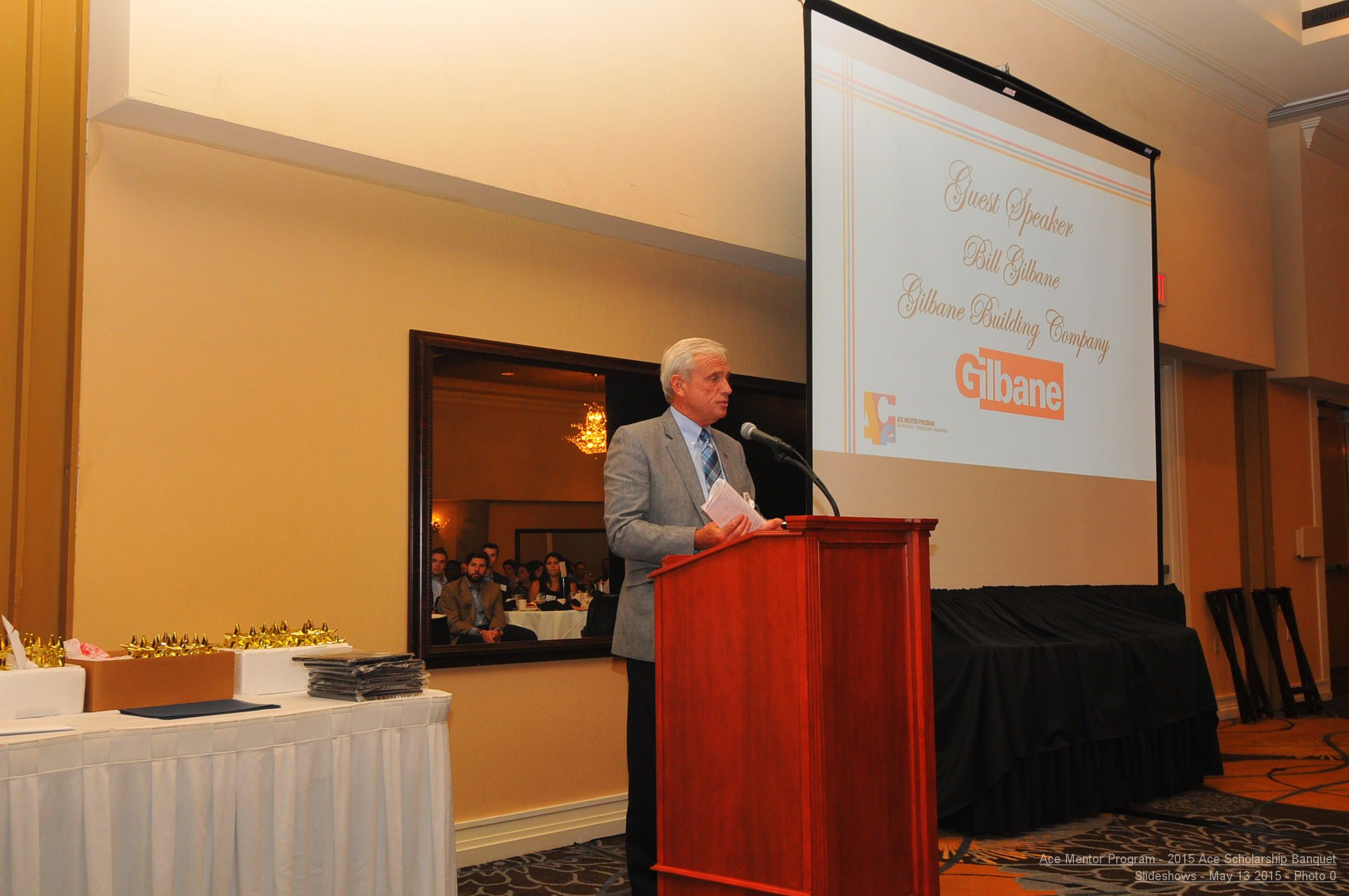 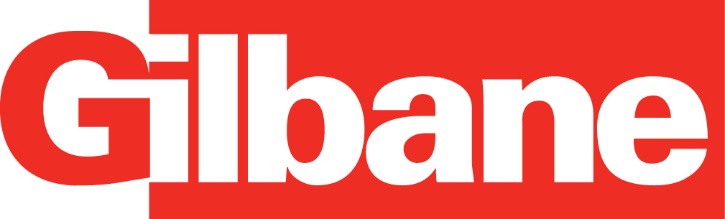 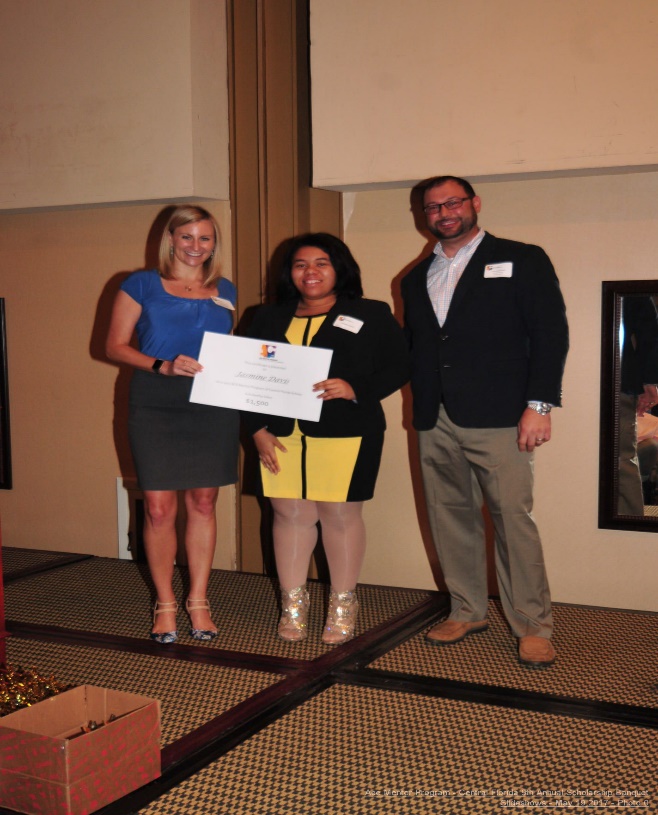 COMMITTEE STRUCTURE
In closing, diversity within our Central Florida ACE Mentor Board is paramount for our ability to serve our student protégés, their parents, our mentors and overall Orlando community.
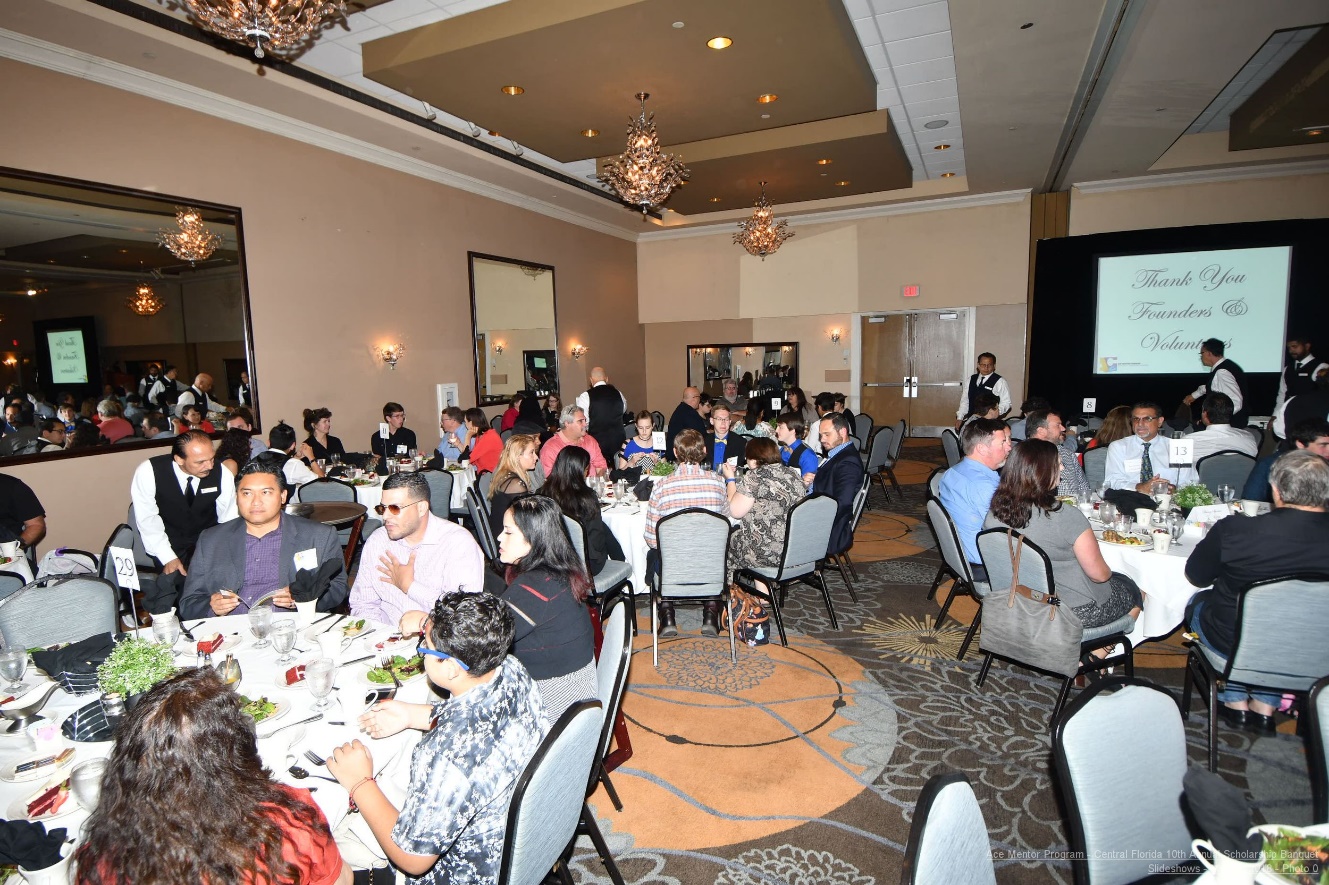 Q&A
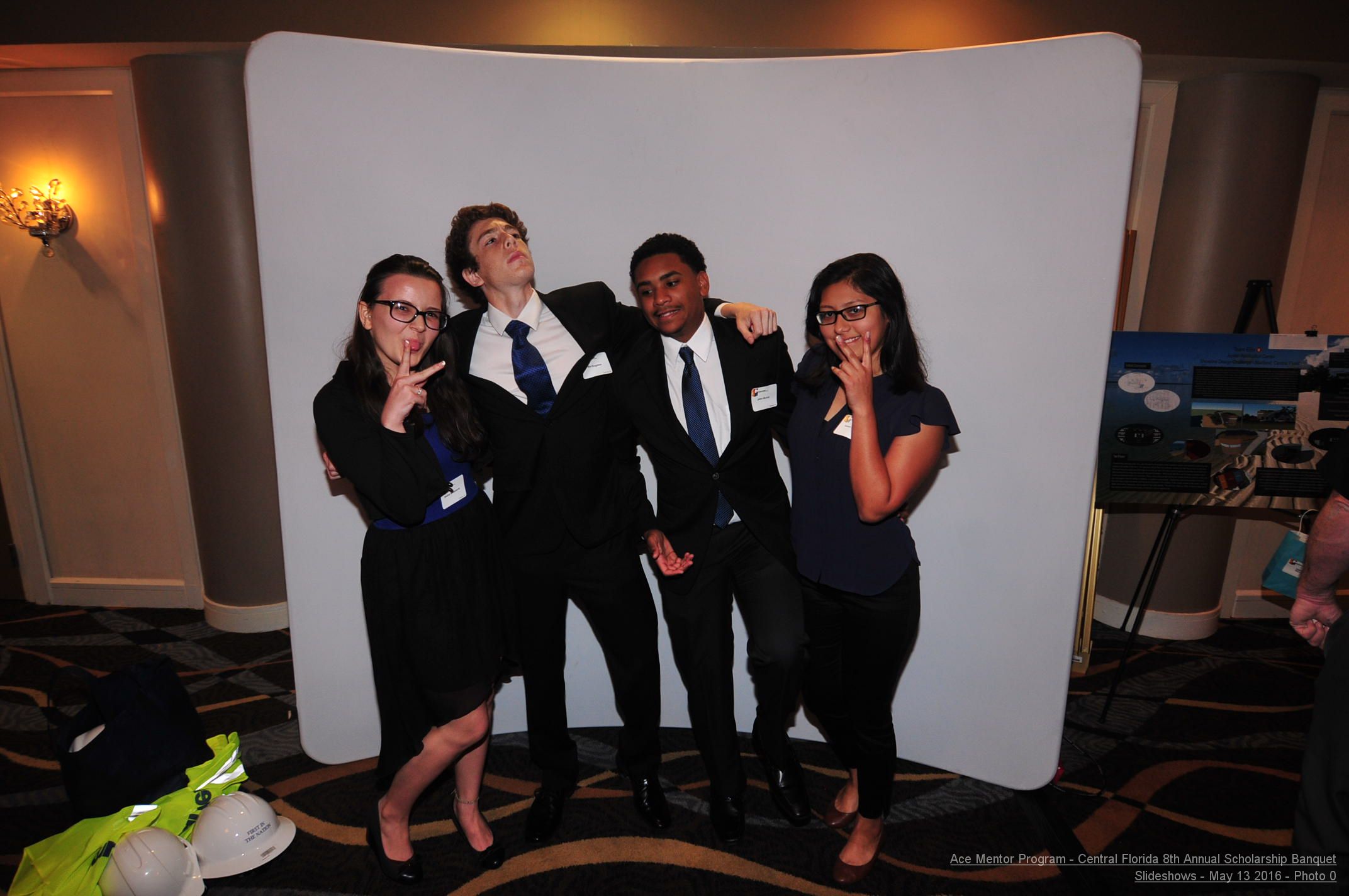 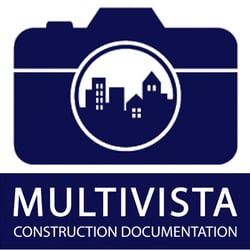